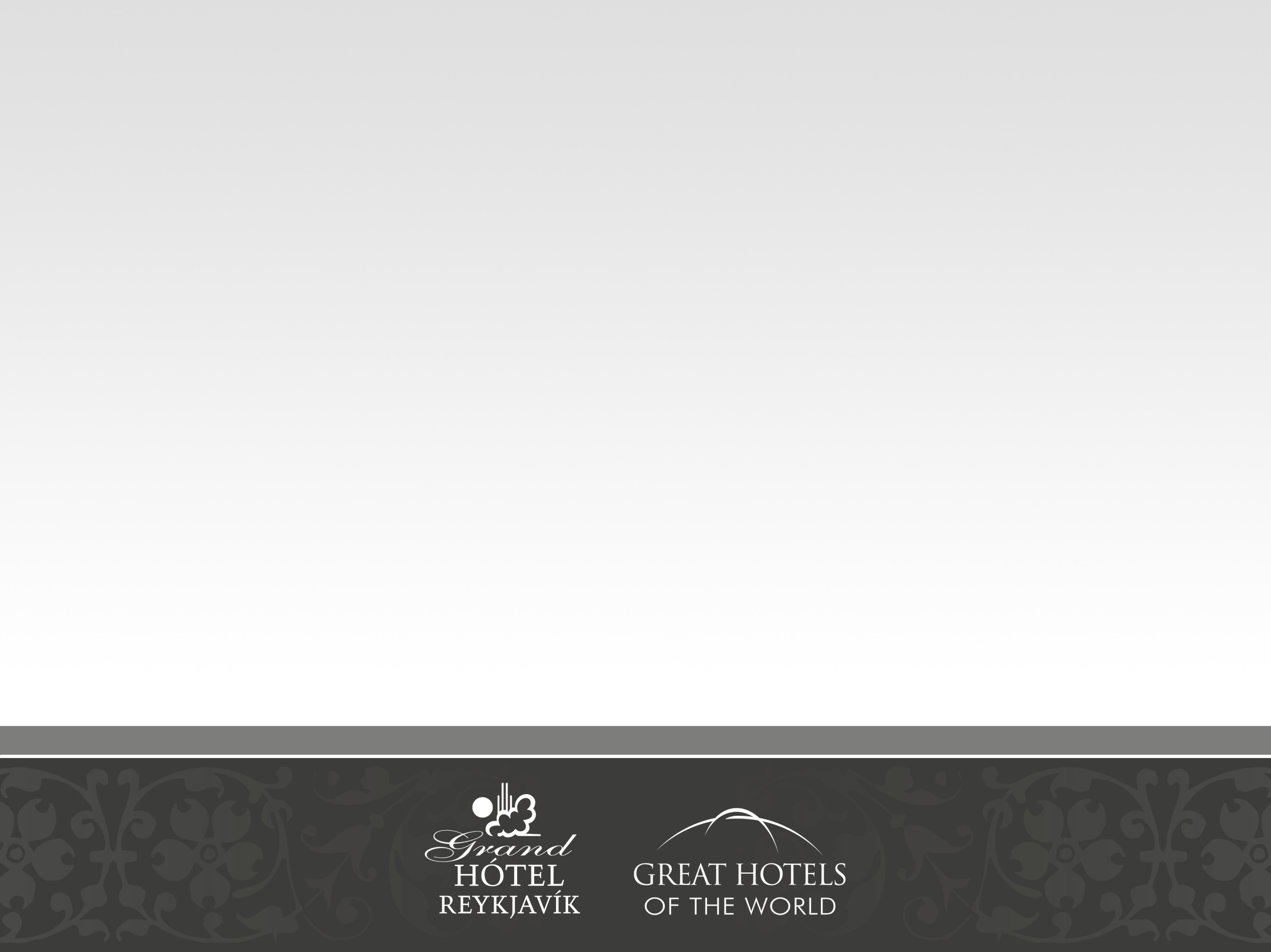 Grand Hótel Reykjavík
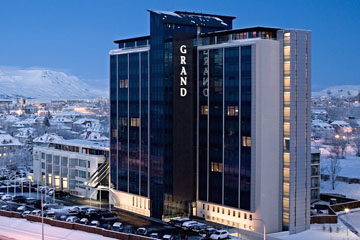 Stærsta hótel landsins
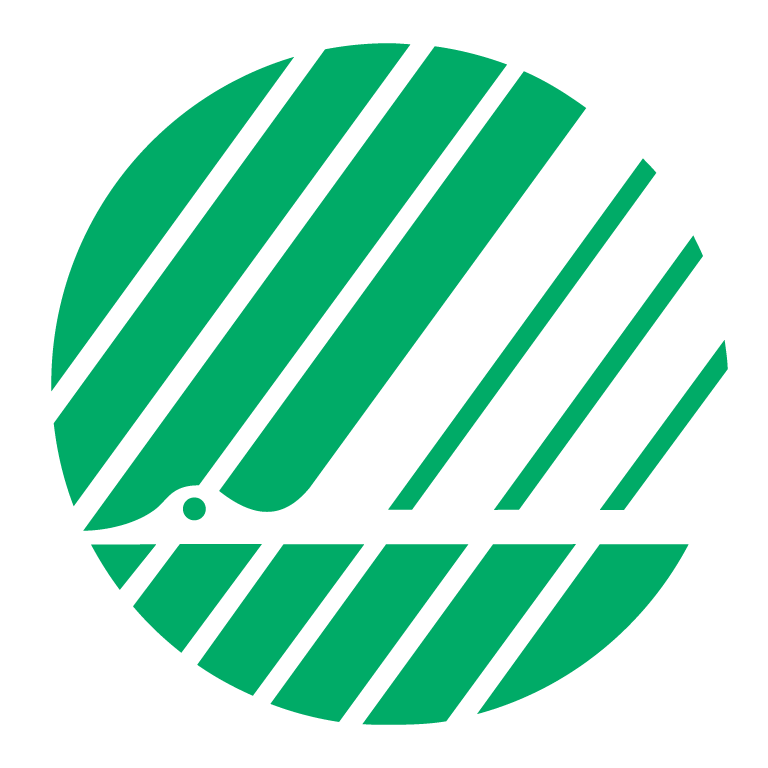 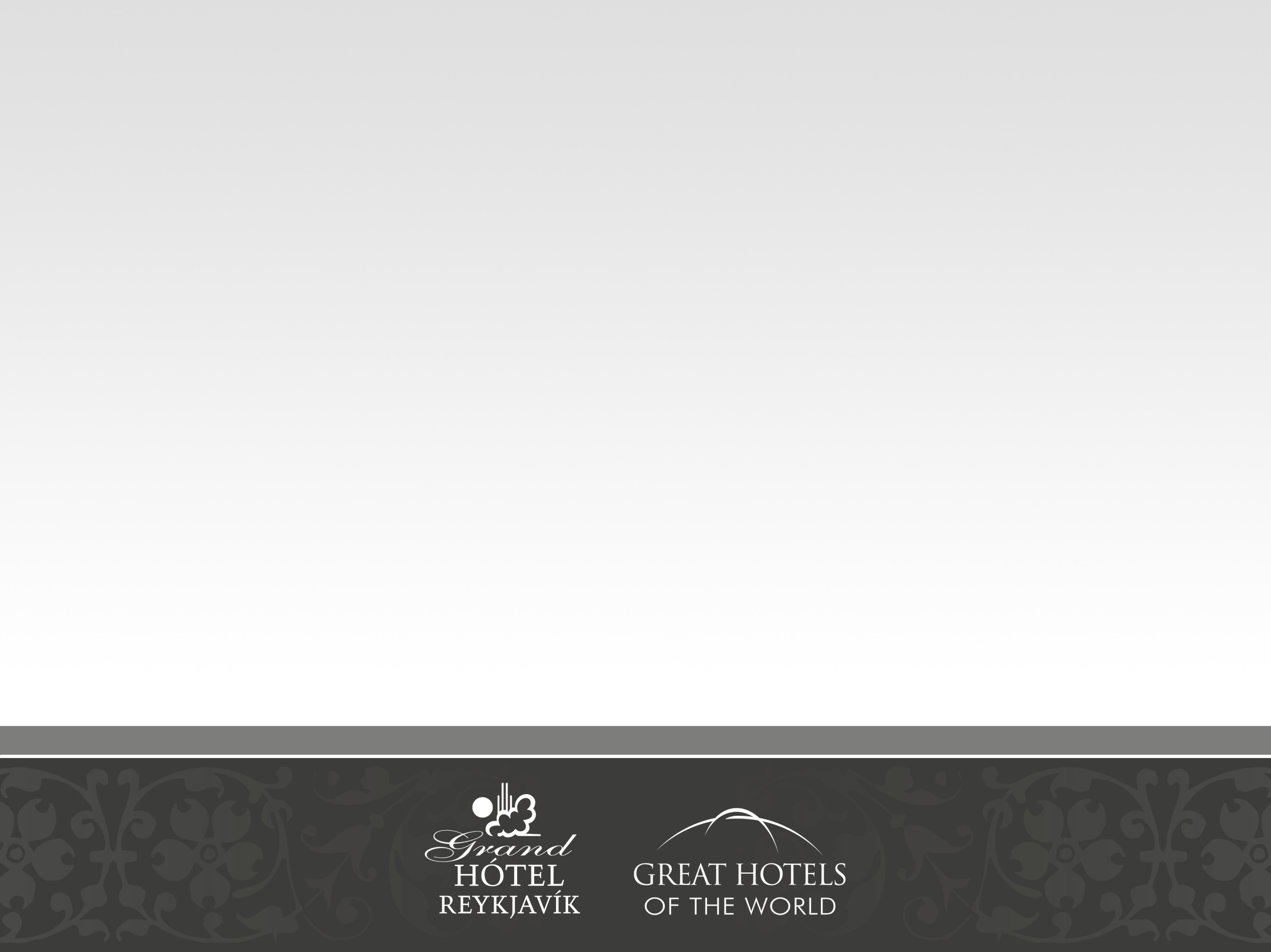 Grand Hótel Reykjavík
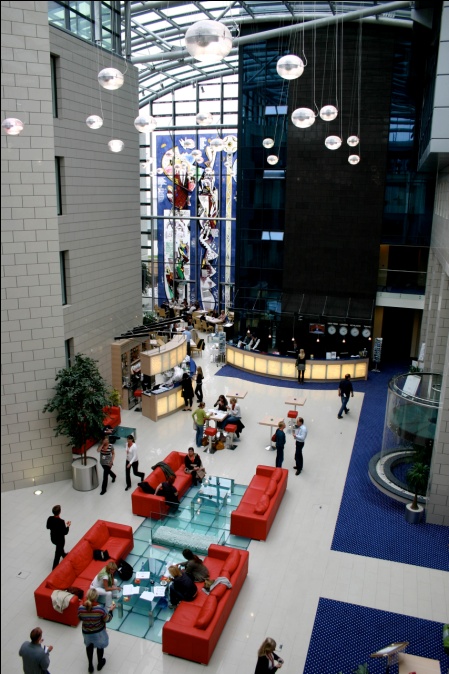 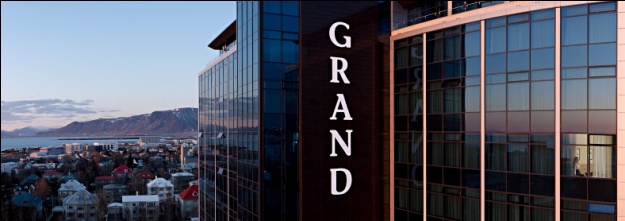 4 stjörnu hótel opnaði  1987+2007
312 herbergi á 14 hæðum
14 ráðstefnu og veitingasalir
570 næturgestir max í húsi

18.337 fermetrar
 87.015 næturgestir - 2011
150.240 daggestir -2011
Þvottahús – fyrir 6 hótel
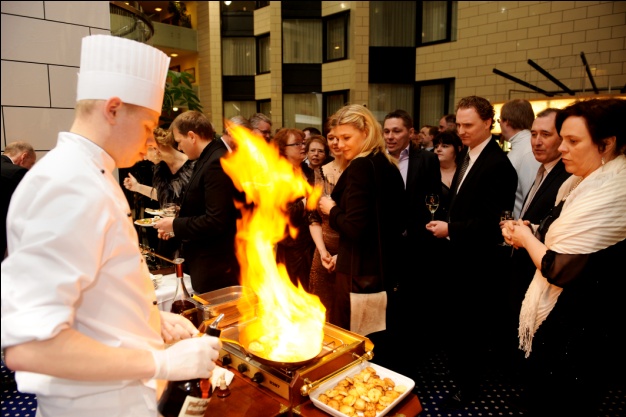 Gisting – ráðstefnur –mannfagnaðir – fundir - veitingar
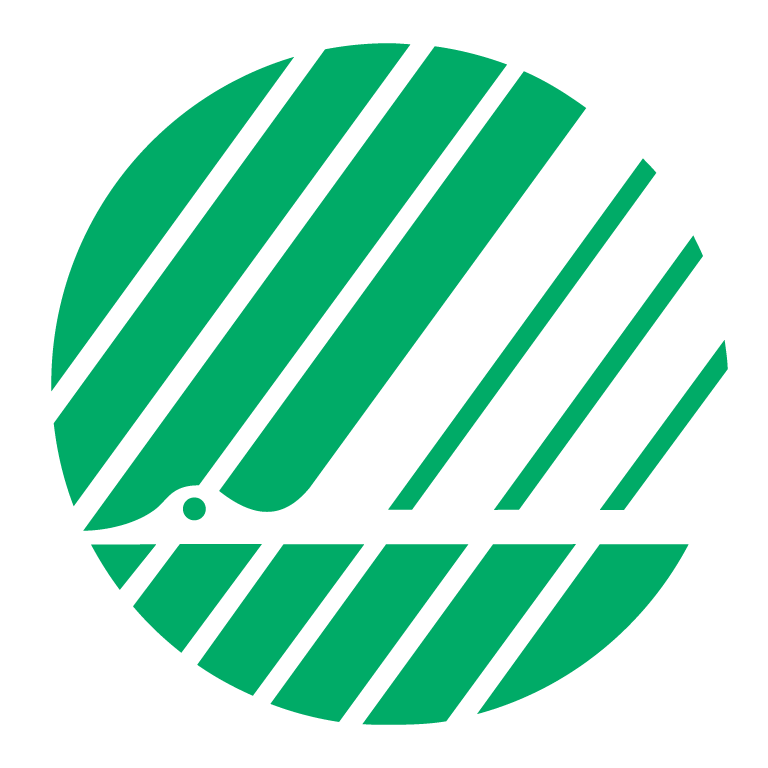 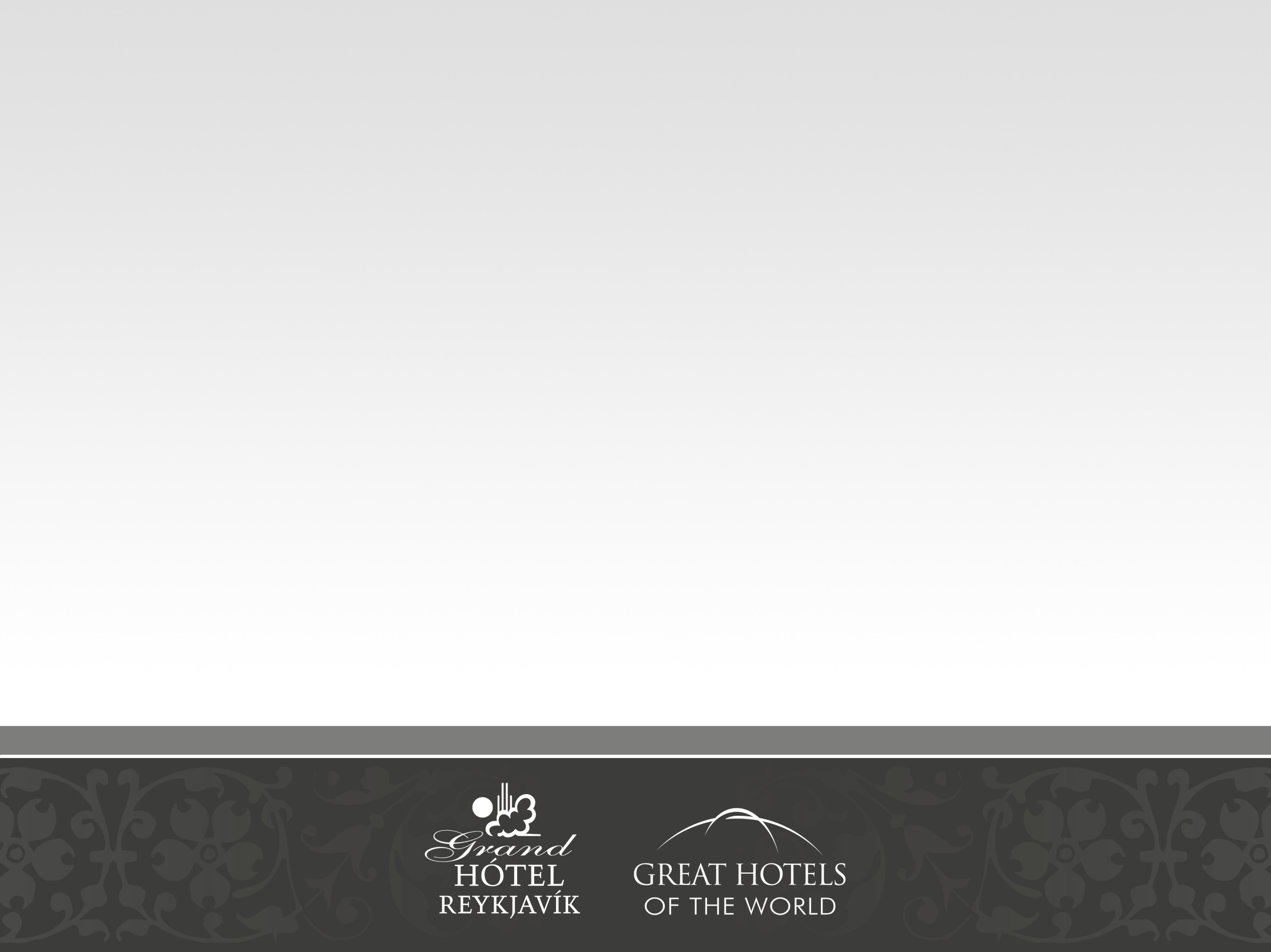 Hvers vegna Svanurinn?
Kynning og ráðgjöf fyrir verkefnið frá Huldu í ALTA 
Helstu væntingar teymishóps:
Veita gestum betri þjónustu
Innleiða agaða starfshætti
Endurskipulagning  vinnuferla
Sparnaður til lengri tíma 
Markaðstæki – betri ímynd
Hafa jákvæð áhrif í samfélaginu  
Vera til fyrirmyndar 
Hugarfarsbreyting starfsmanna 
    hefur áhrif í leik og starfi
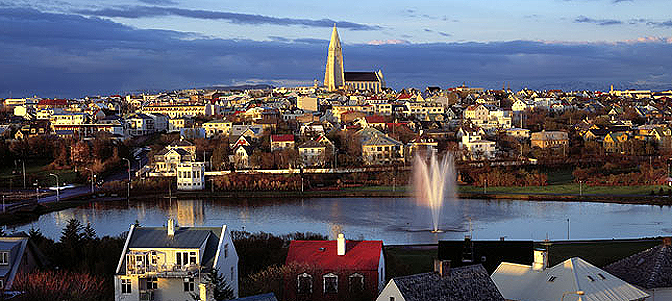 Við viljum setja umhverfismál í forgang
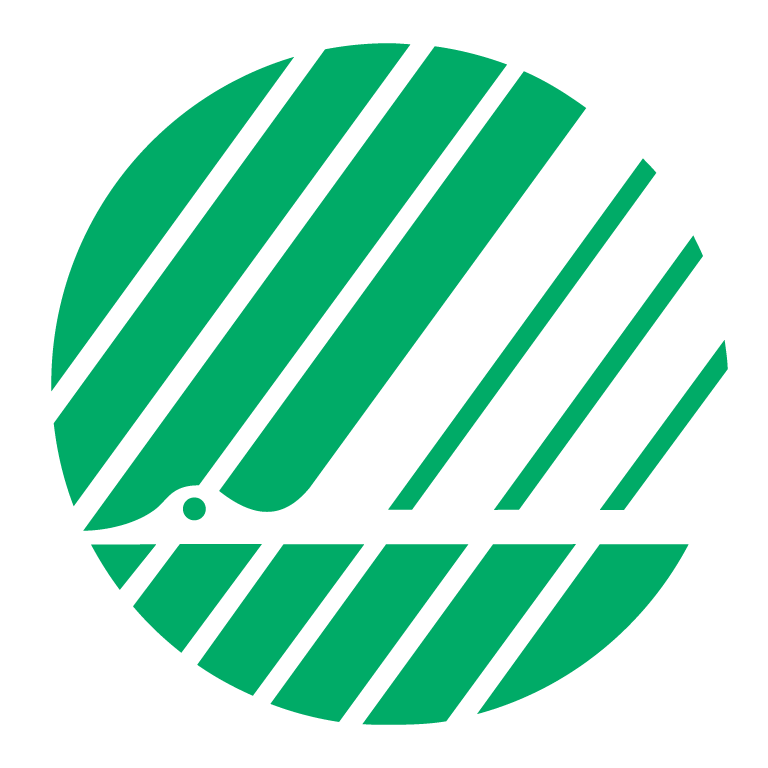 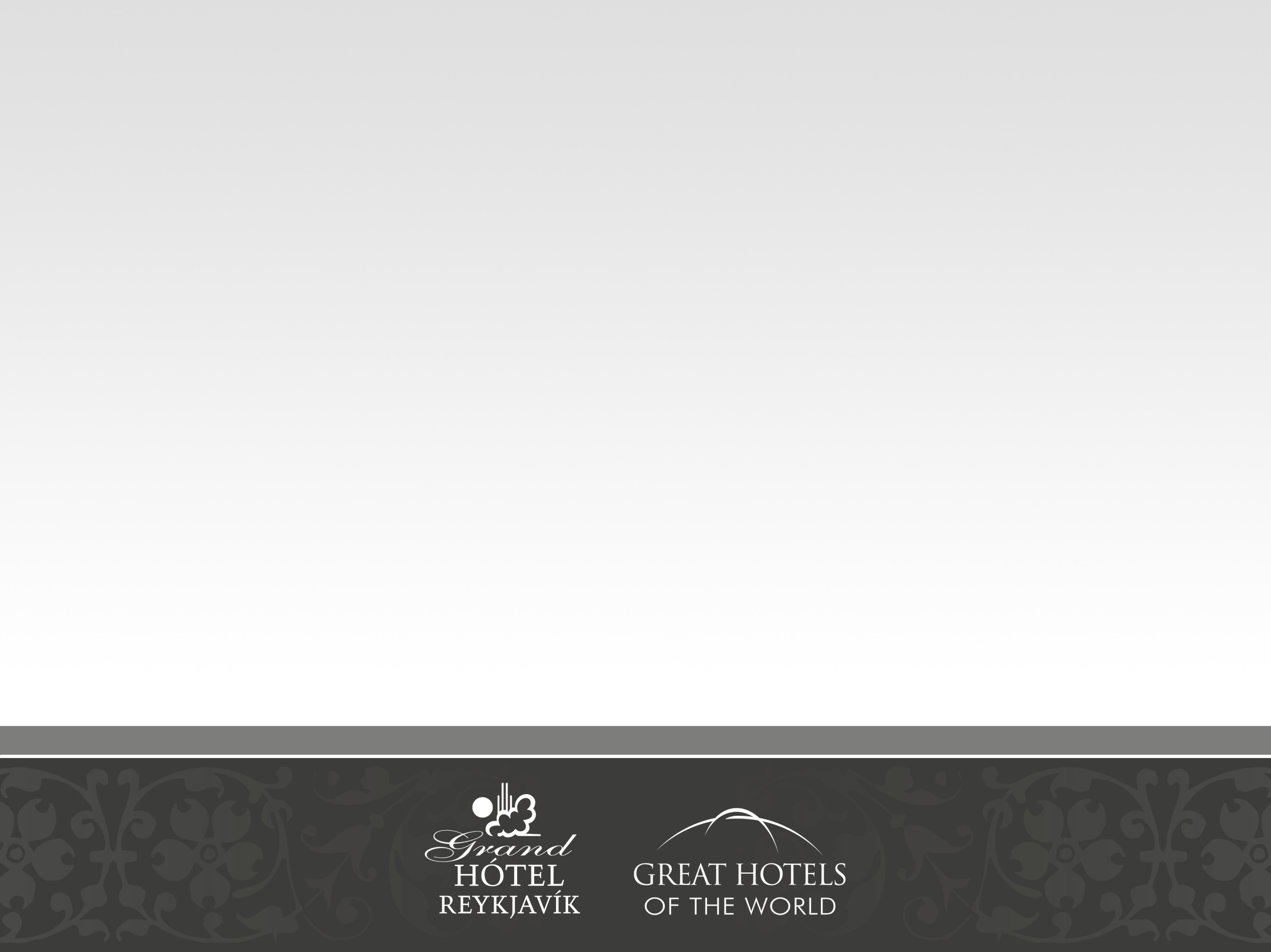 Breytingar og endurskipulag
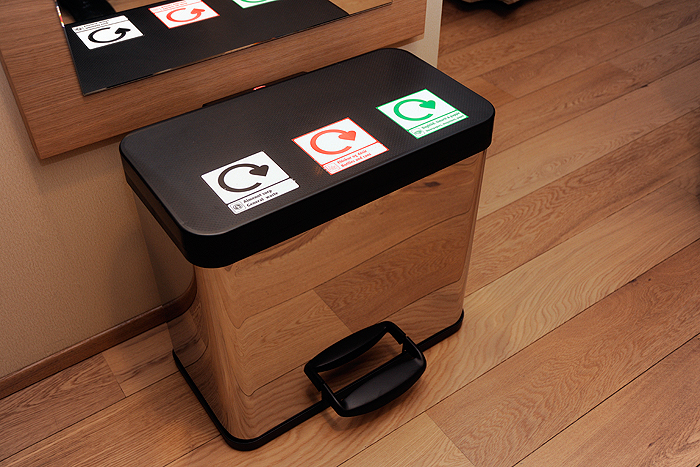 Sorpflokkun  - 12 flokkar
Þriggja  hólfa ílát á herbergjum
Ný innkaupastefna samþykkt
Skipta um sápur, hreinsiefni og öll efni fyrir þrif í húsinu
Ný efni fyrir þvottahúsið
Hætta notkun smáumbúða
Orkugreining  - mælingar
Tempra  vatnsnotkun
Skipta um perur – LED
Fræða starfsmenn
Móta umhverfisstefnu
Upplýsingar til gesta
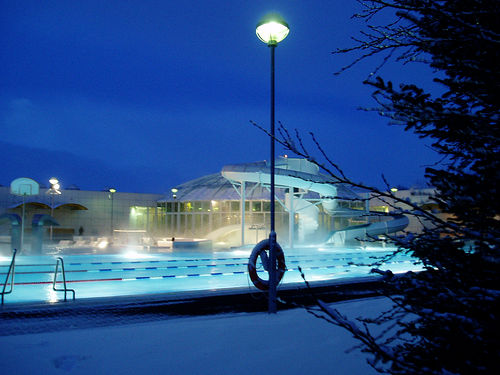 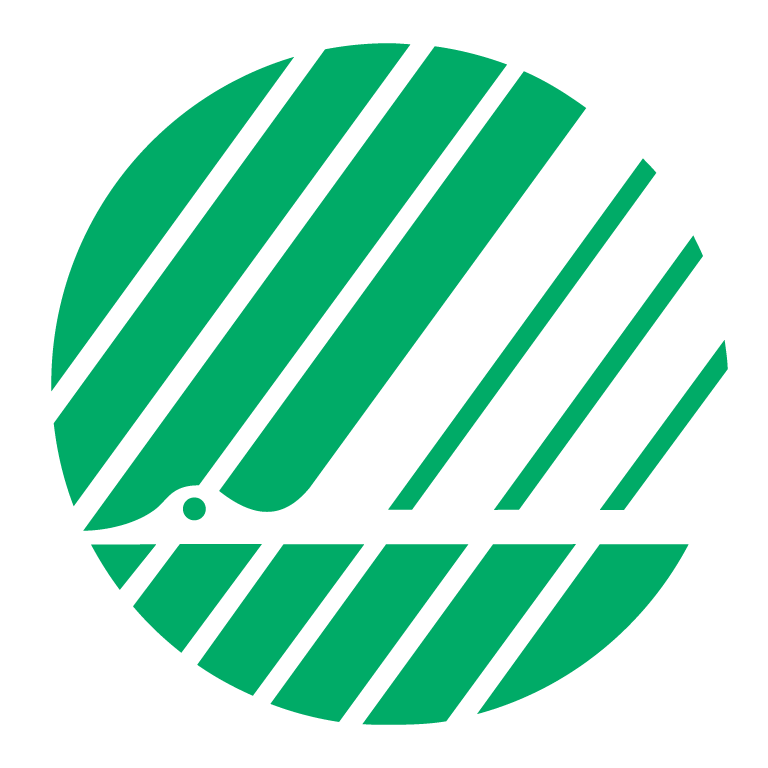 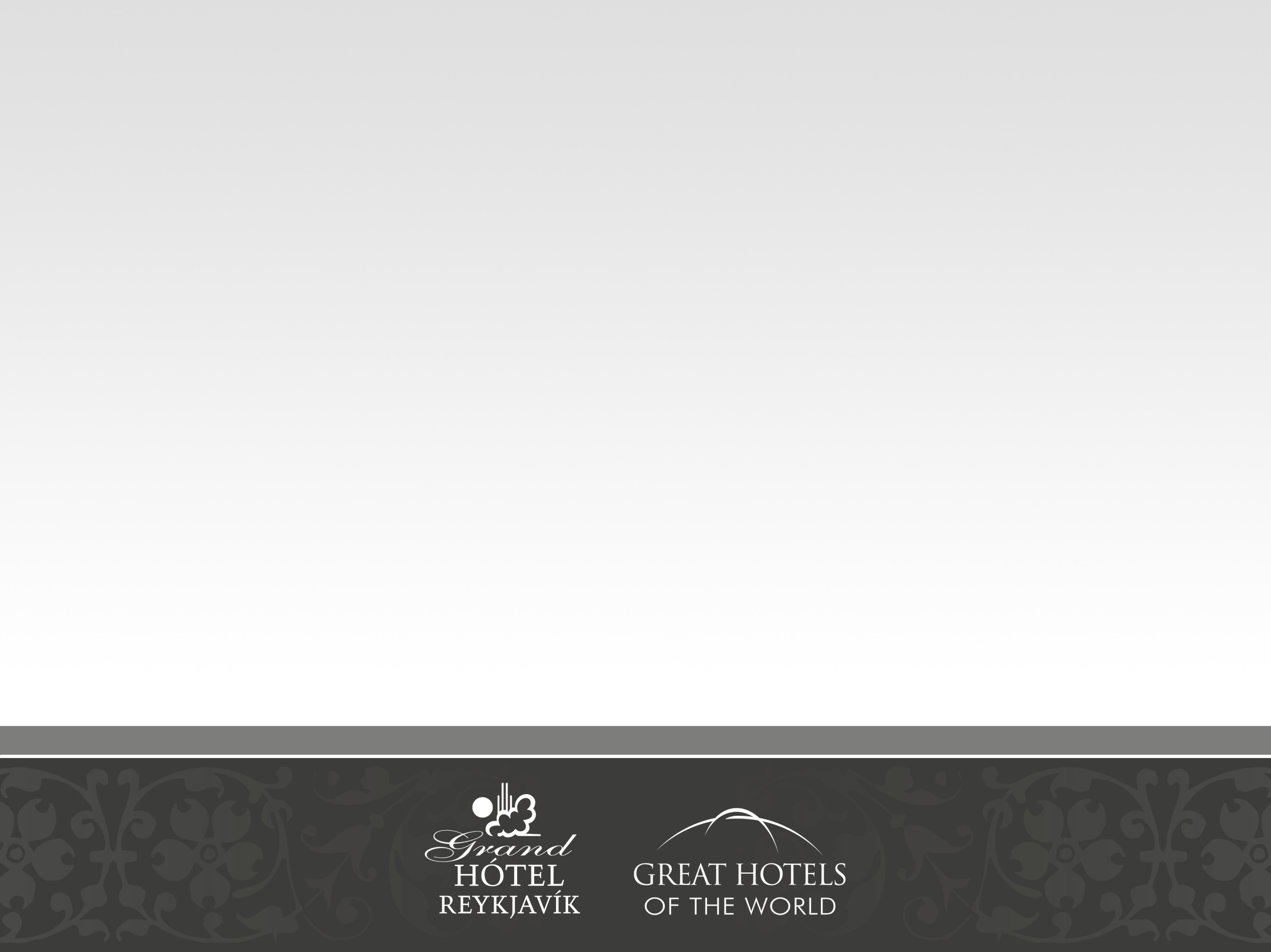 Að taka upp nýjar venjur
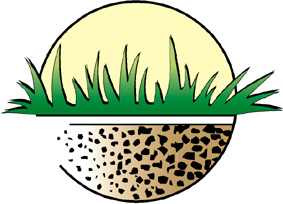 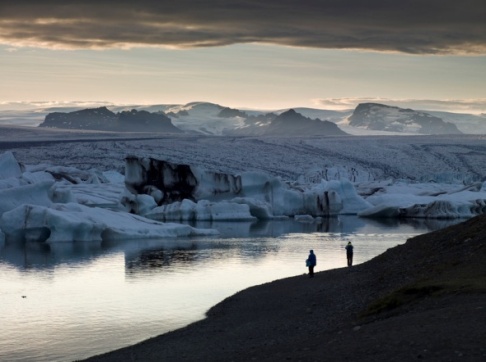 Aukin áhersla á lífræn hráefni :
Lífrænt vottað  morgunverðarhlaðborð
Hollar ráðstefnuveitingar
Hráefni úr héraði
Nýjar verklagsreglur
Vottuð prentþjónusta
Hjólaleiga fyrir gesti
Aðgengi fatlaðra bætt
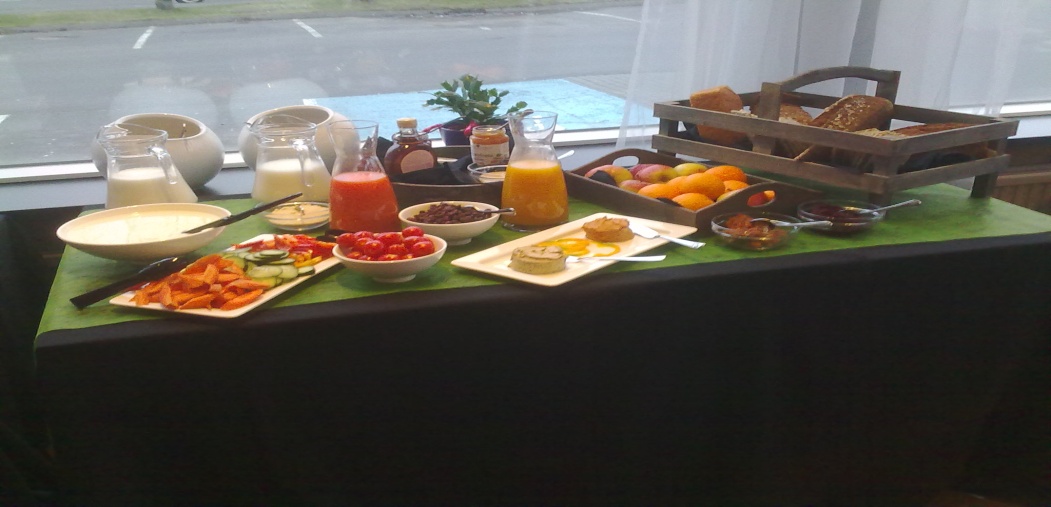 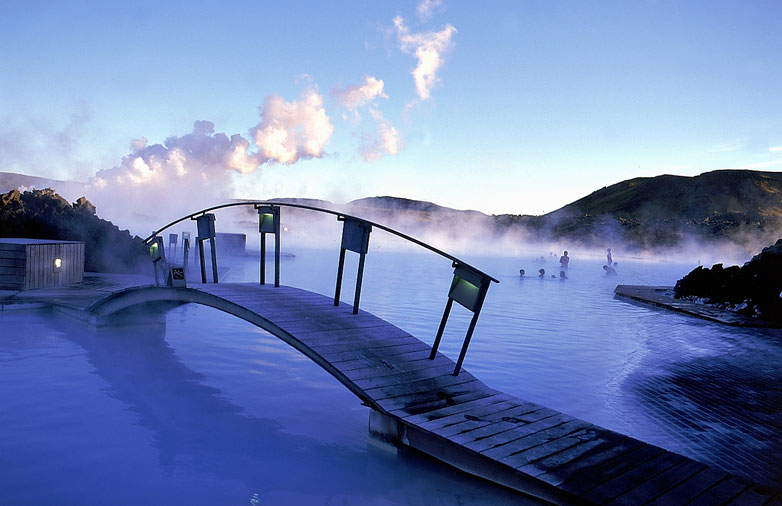 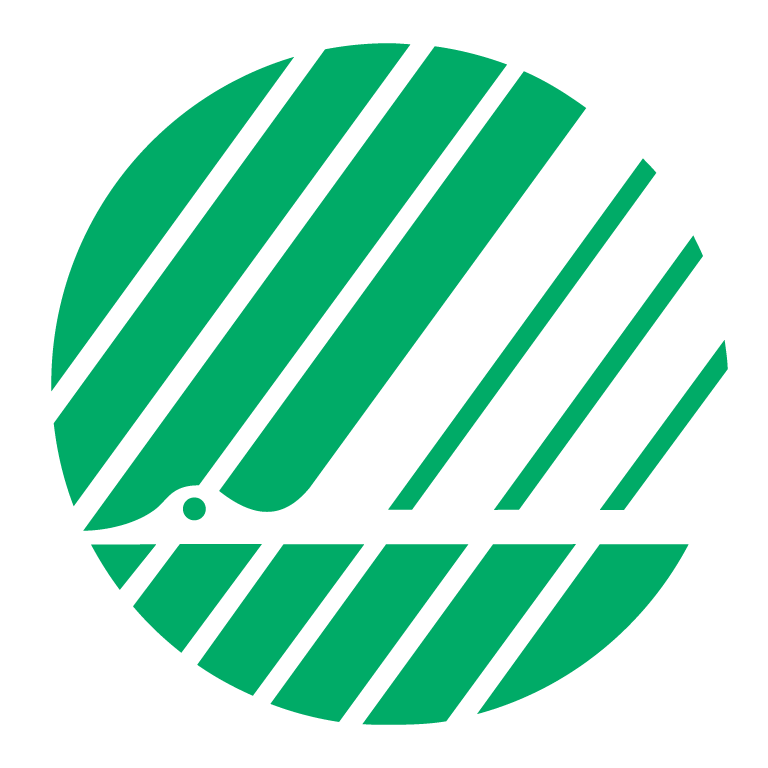 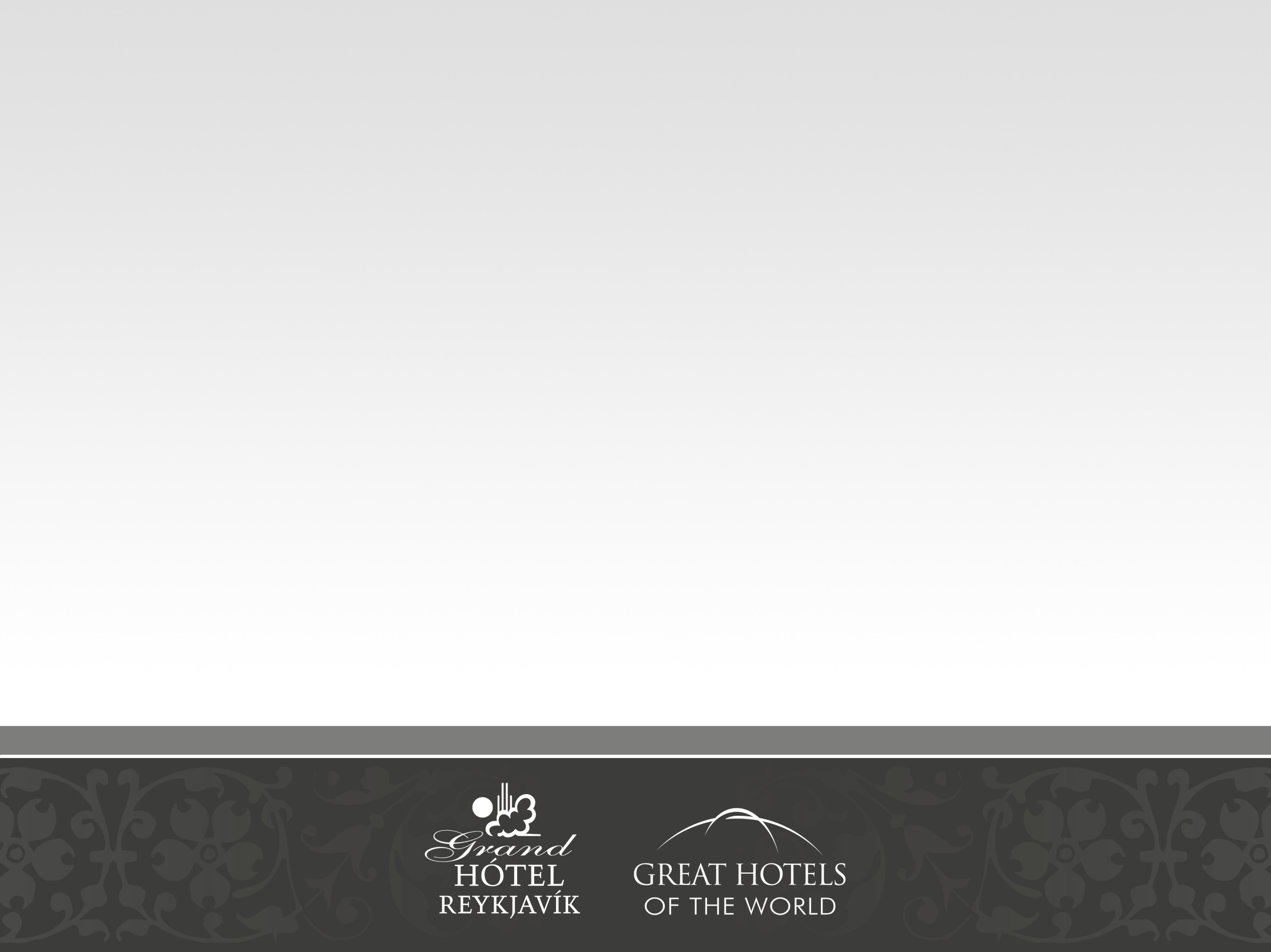 Fræðsla frá öðrum leyfishöfum
Heimsókn í Farfuglaheimilið 
Hvetjandi – upplýsandi
Stuðningur og viska
Umhverfisstofnun 
Hindranir og framgangur
Varast óekta vottanir 	
Falsaðar vörur /skírteini
Heimsókn til Kaupmannahafnar
Scandic hótel
Radission SAS hótel
Eru Íslendingar eftirbátar ?
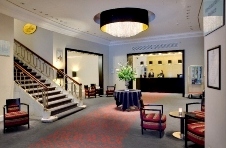 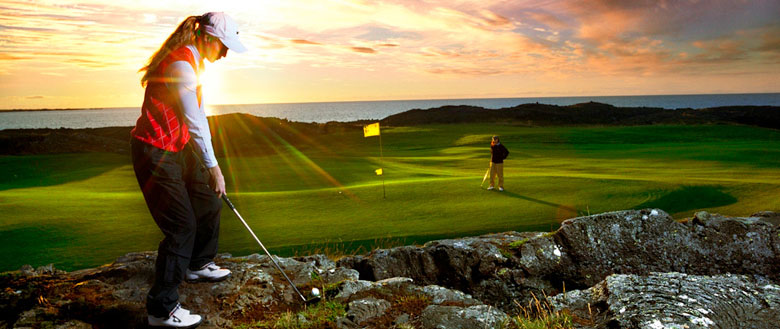 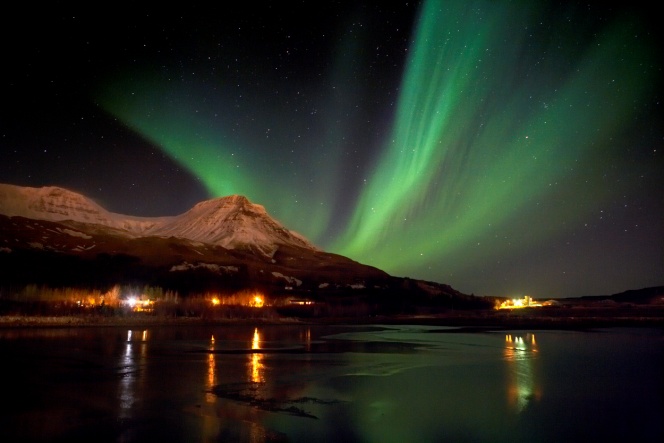 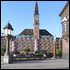 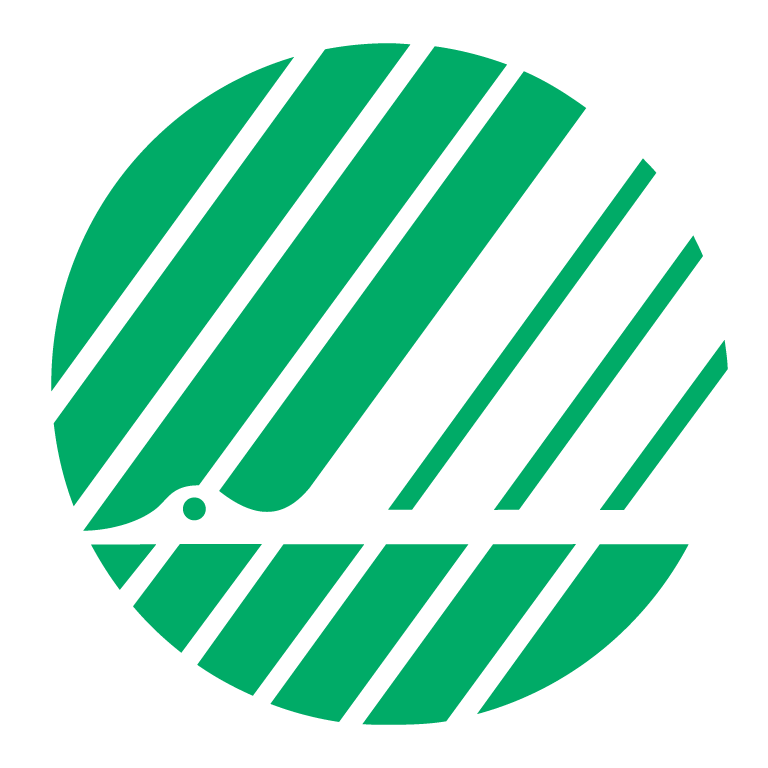 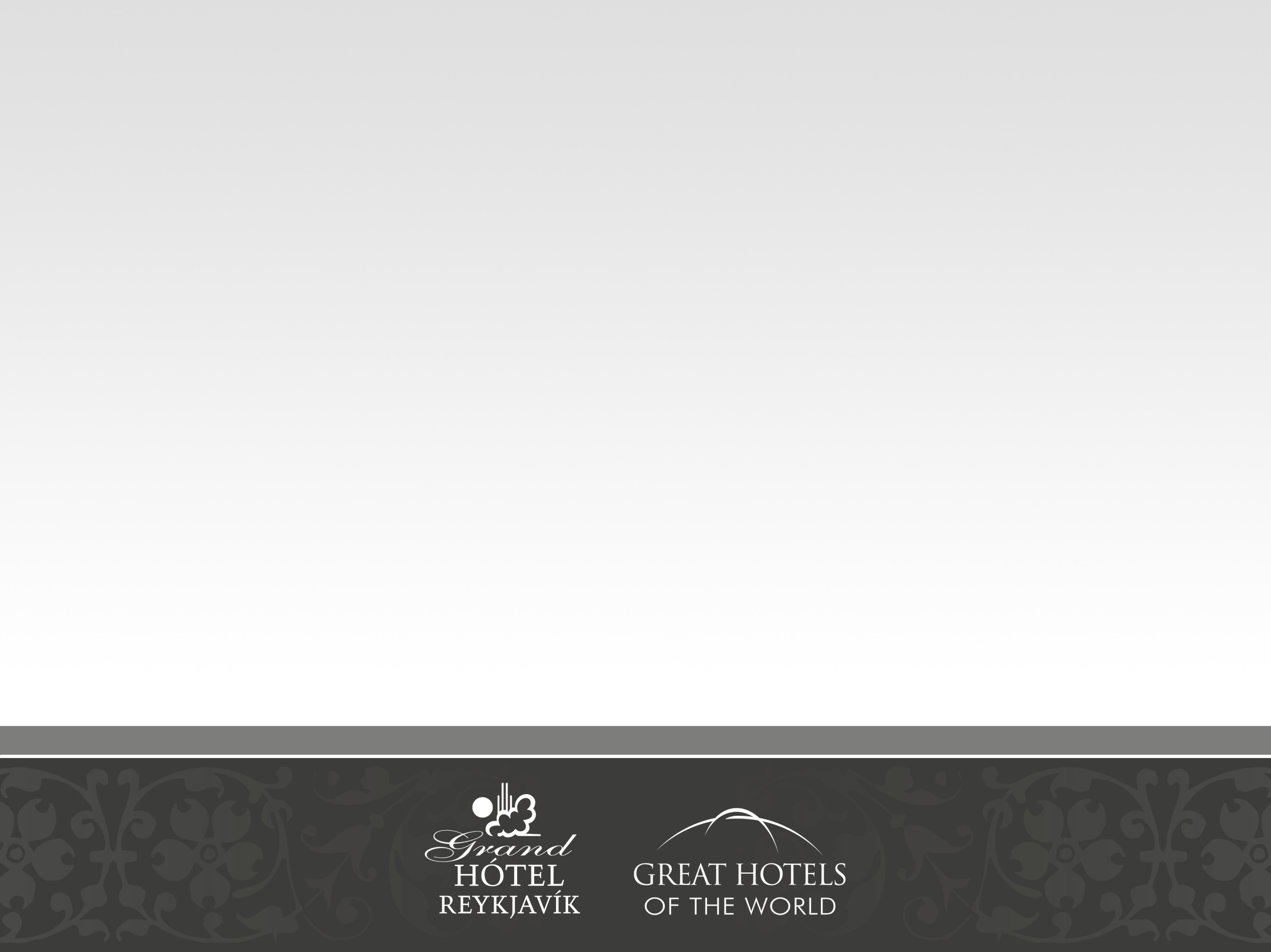 Hótelgestir - gisting
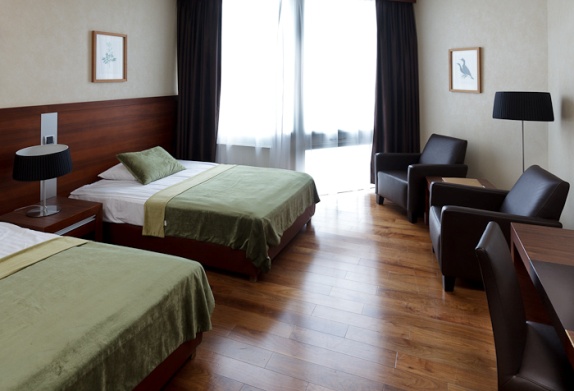 312 - herbergi einnota smáhlutir fjarlægðir
Plastglös tekin út - glerglös í staðinn
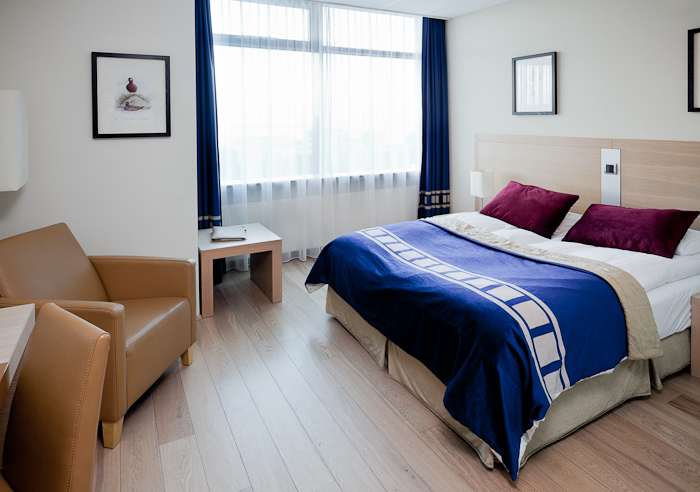 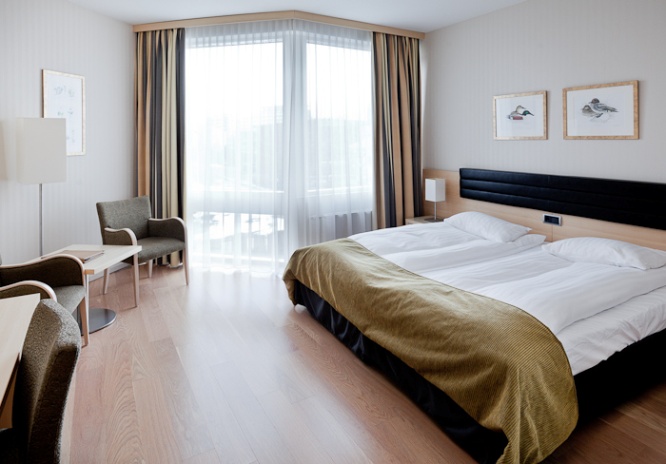 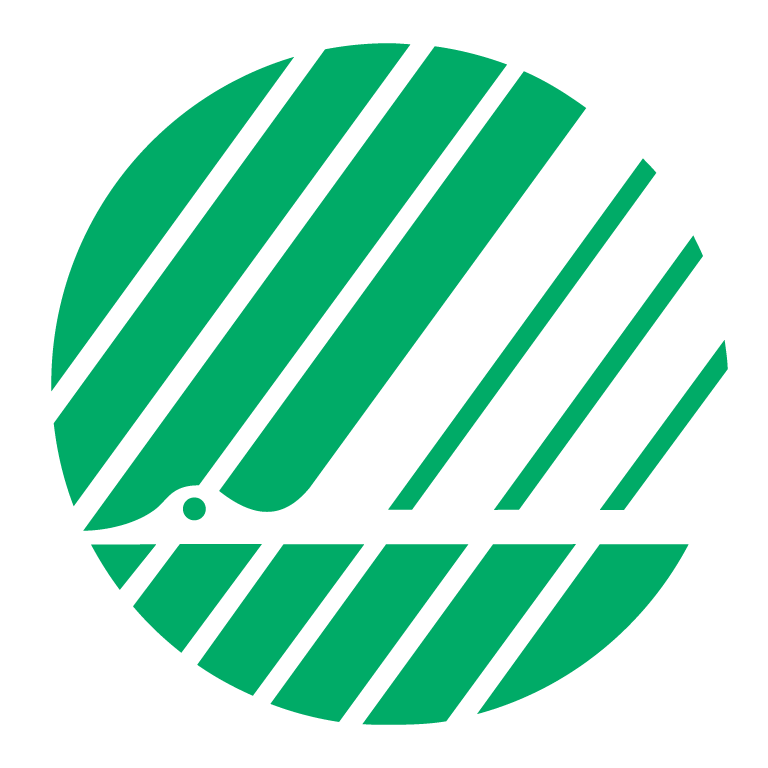 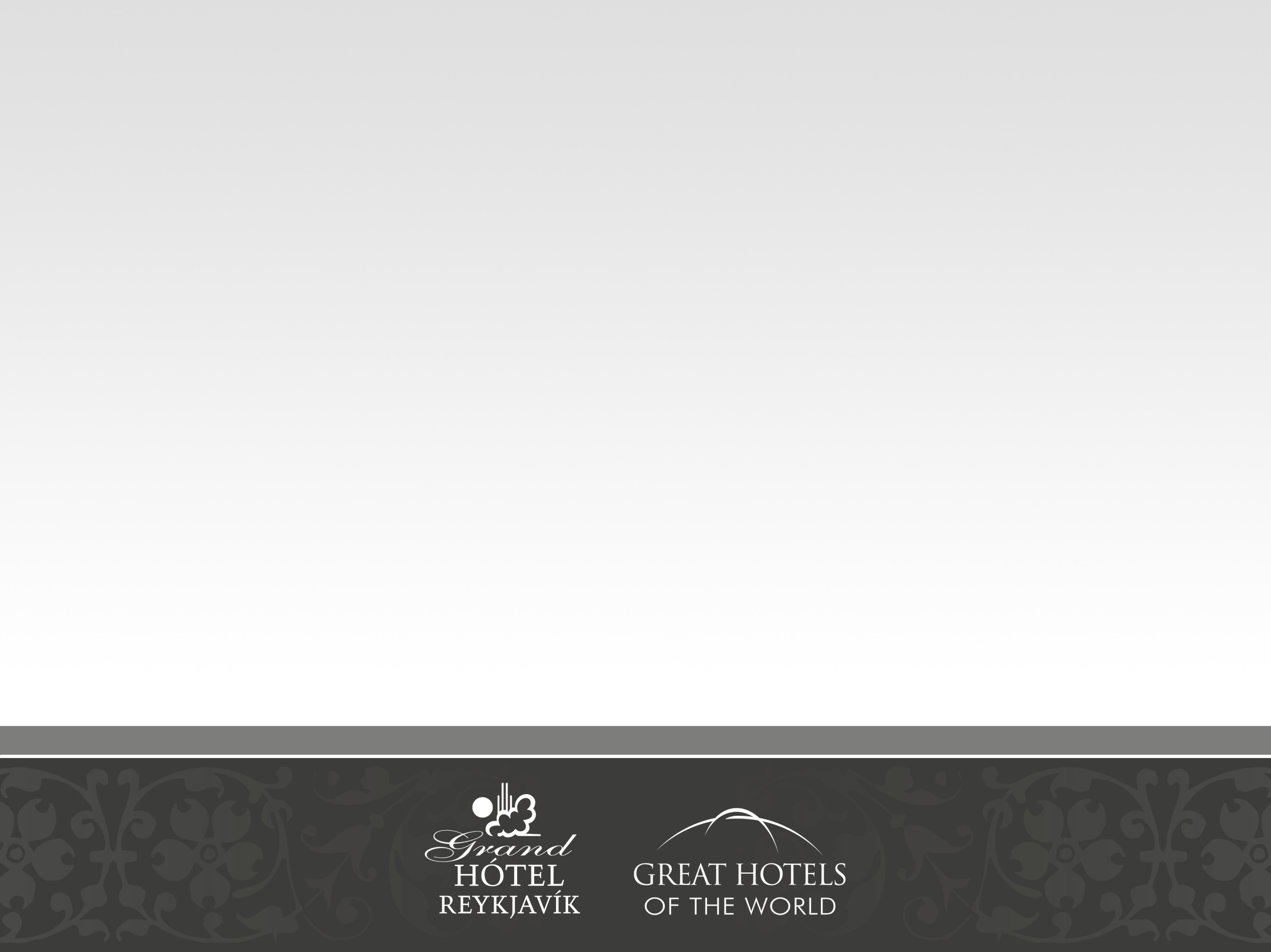 Image 37 of 191
Ánægðir gestir í betra umhverfi
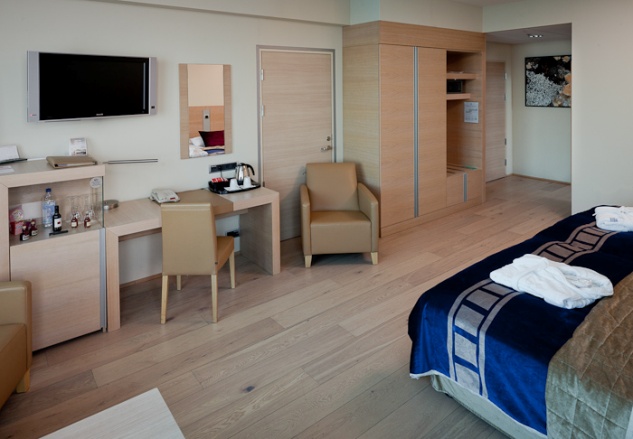 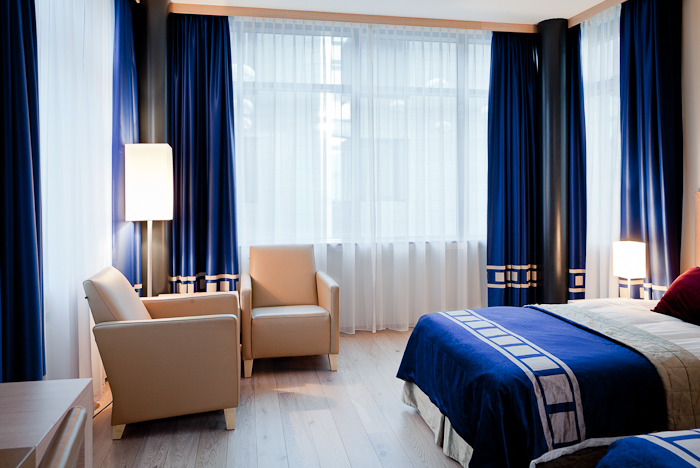 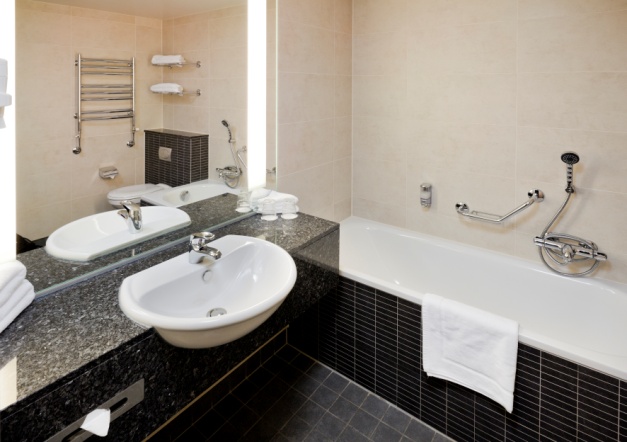 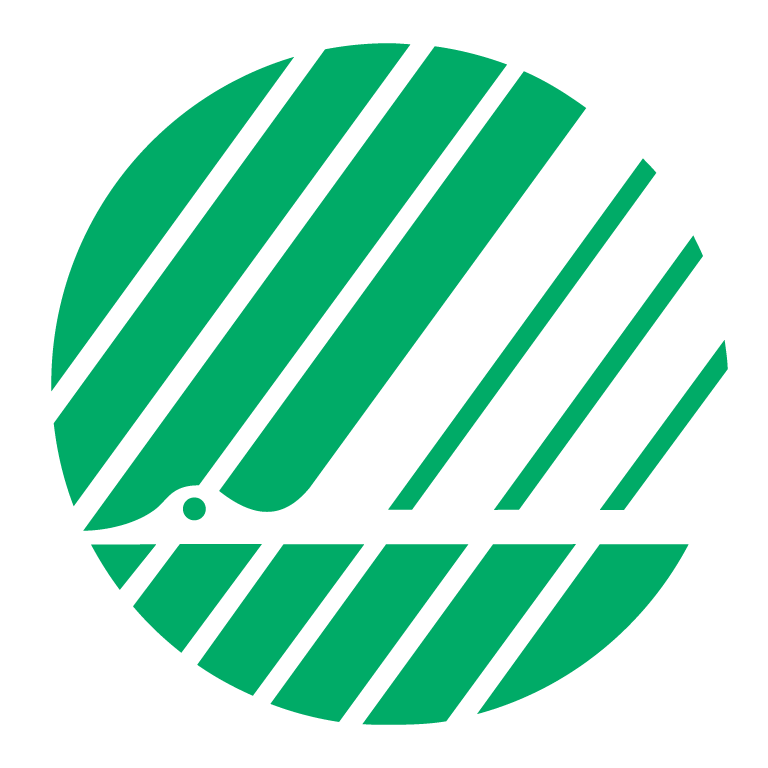 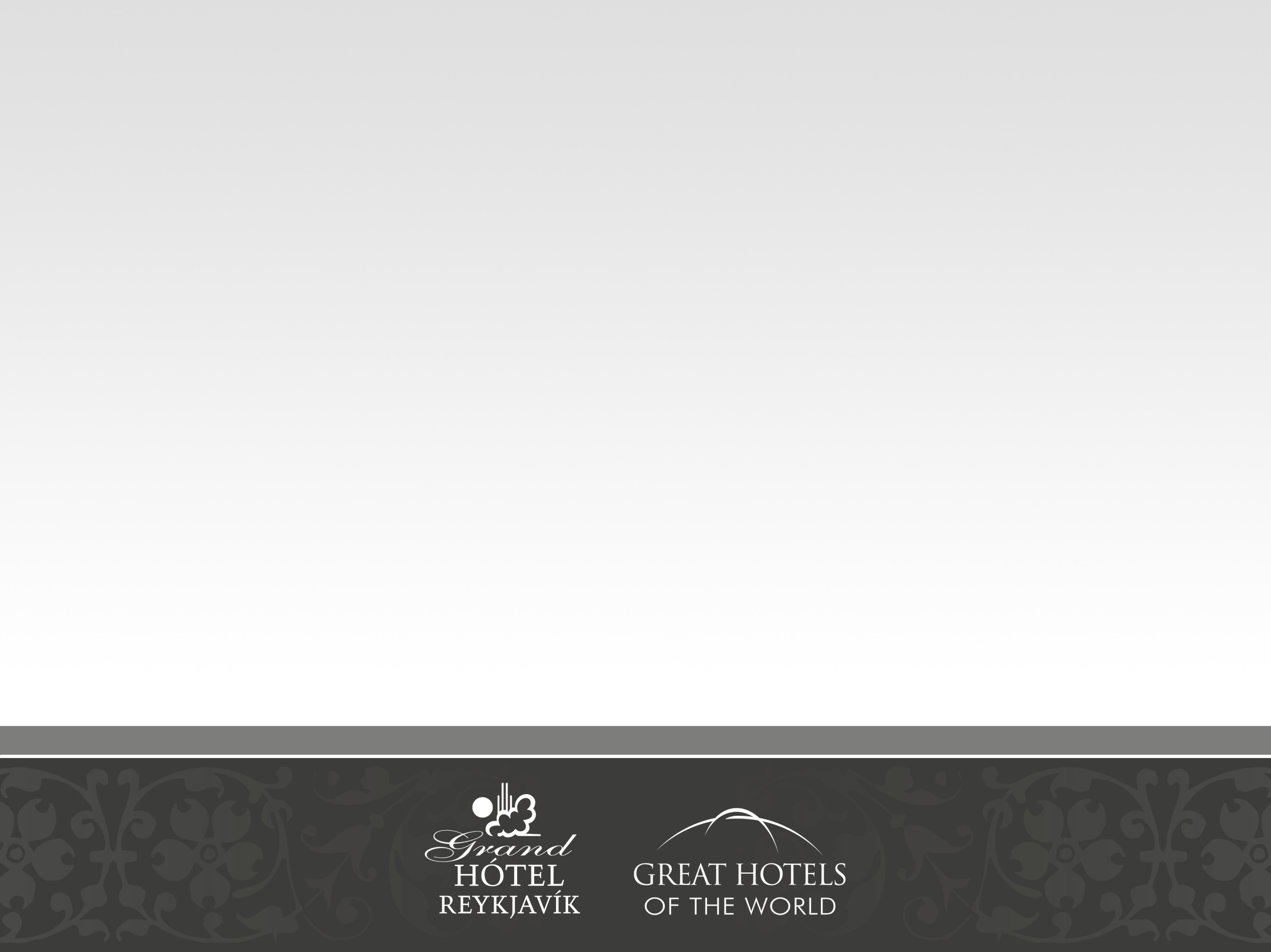 Grænt bókhald nauðsynlegt
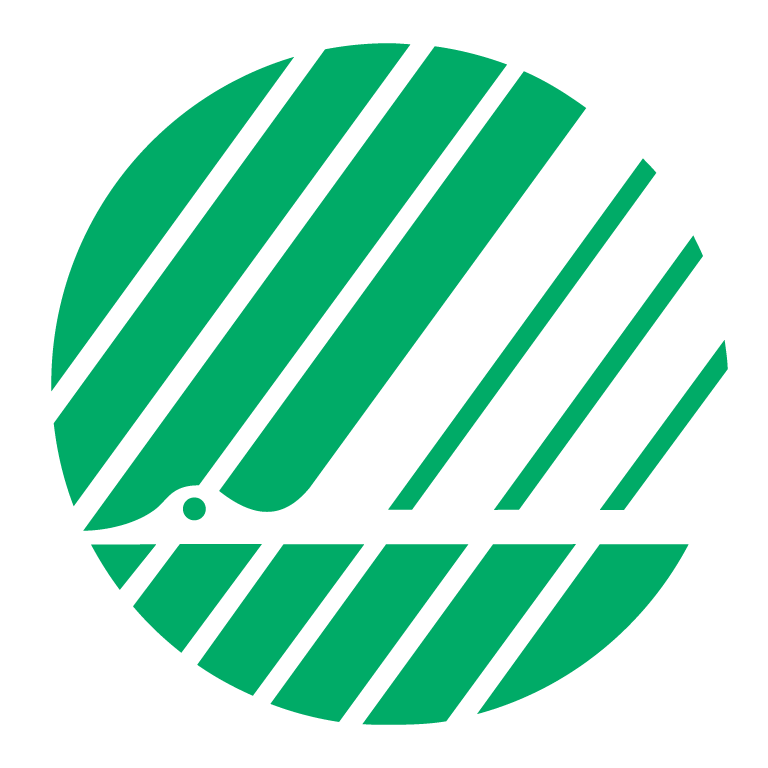 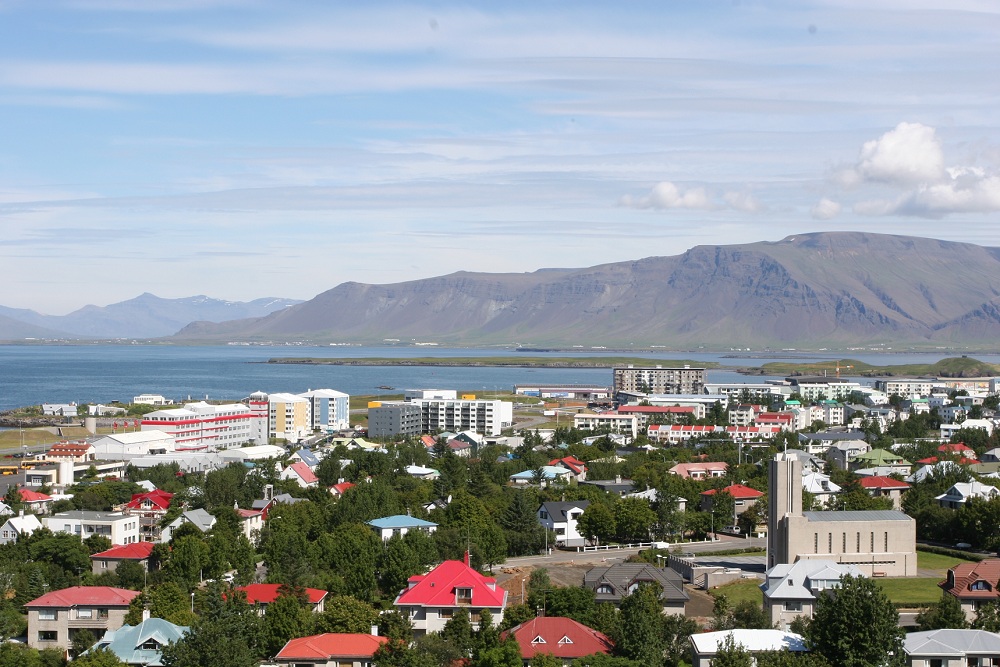 Varðveitum umhverfið og útsýnið
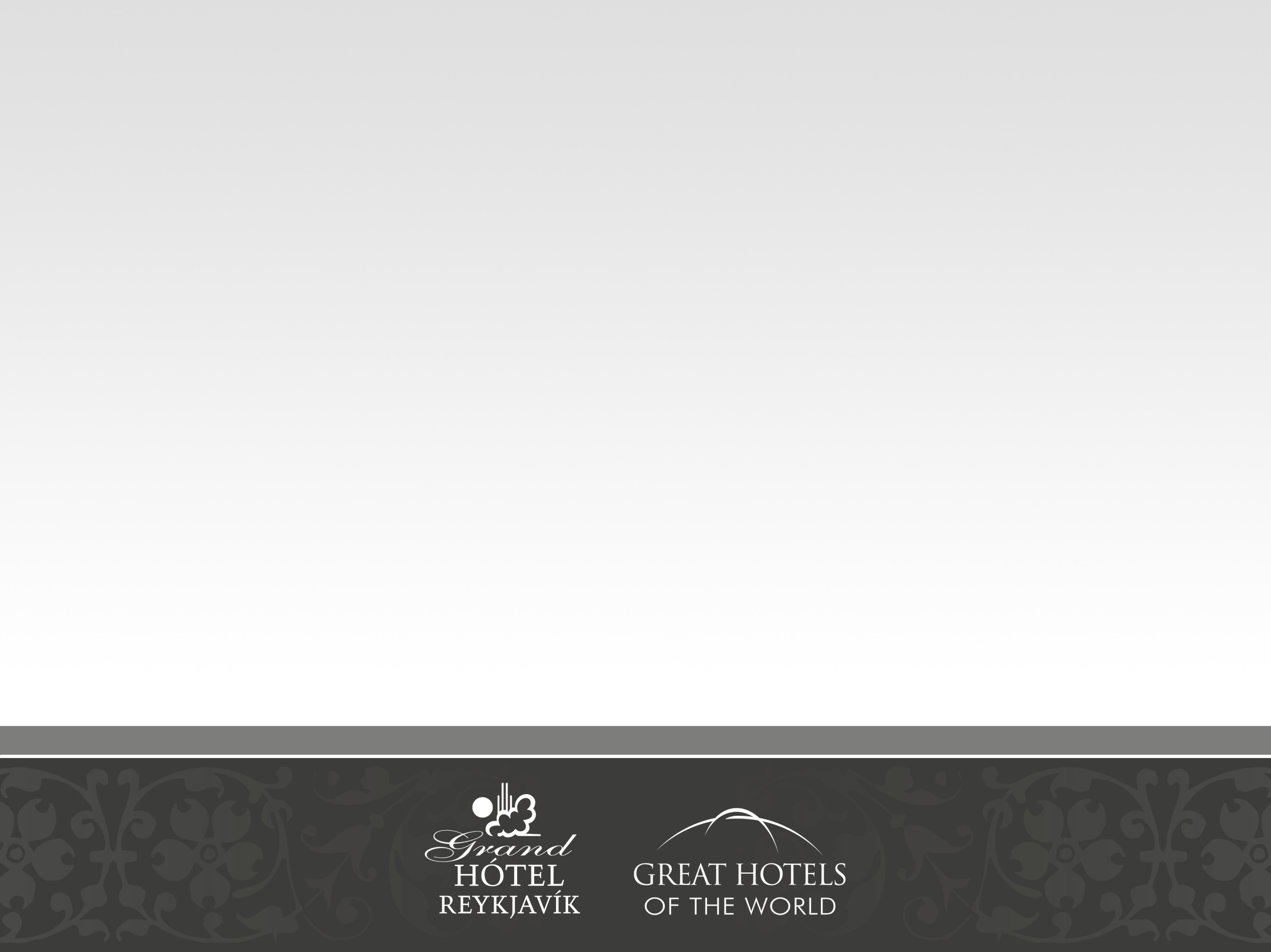 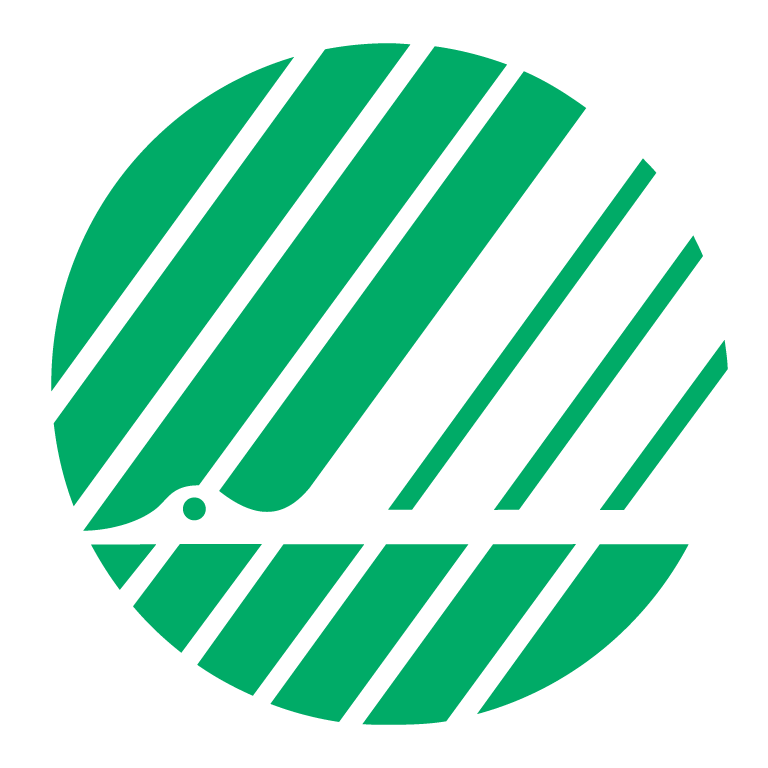 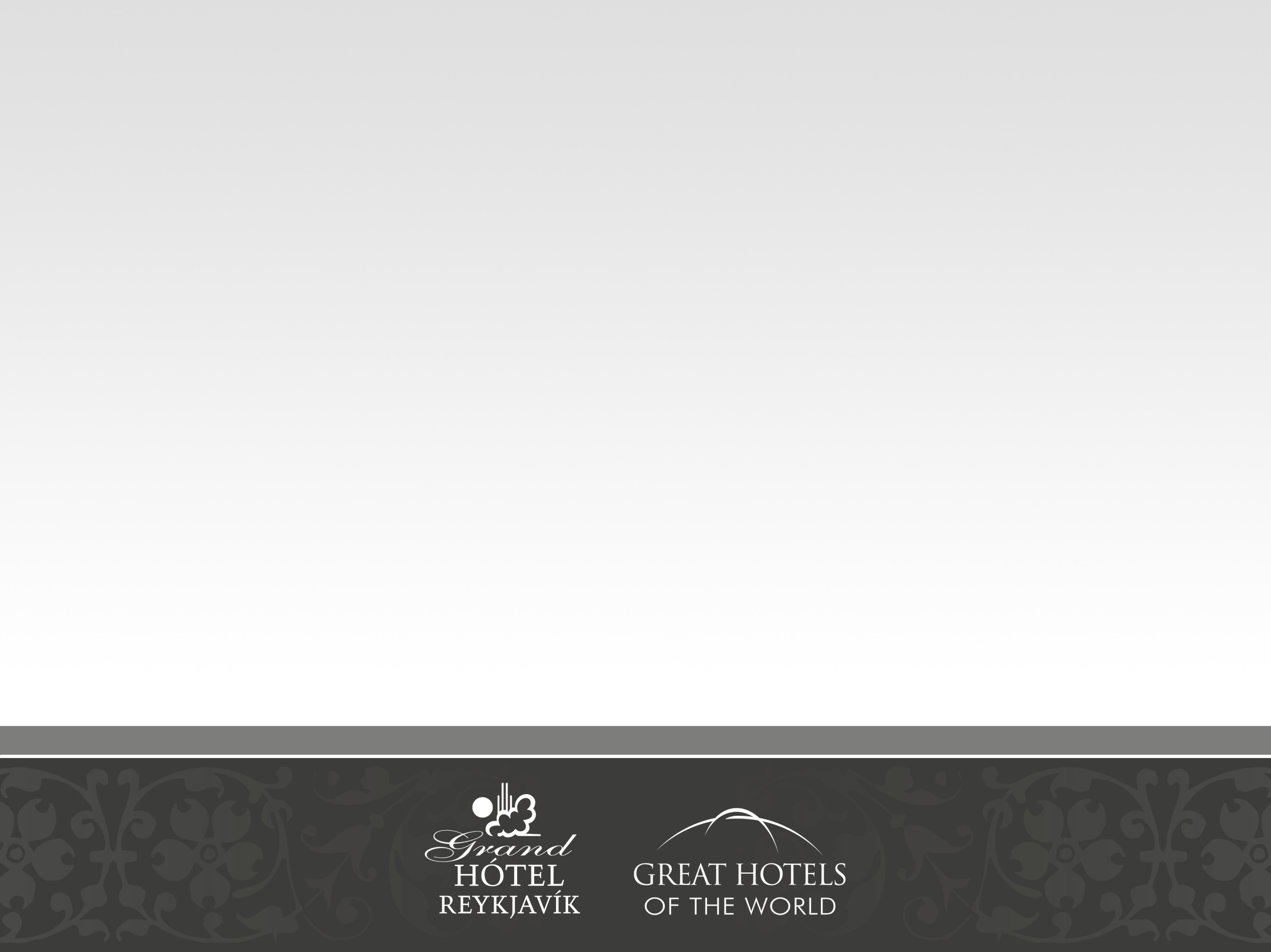 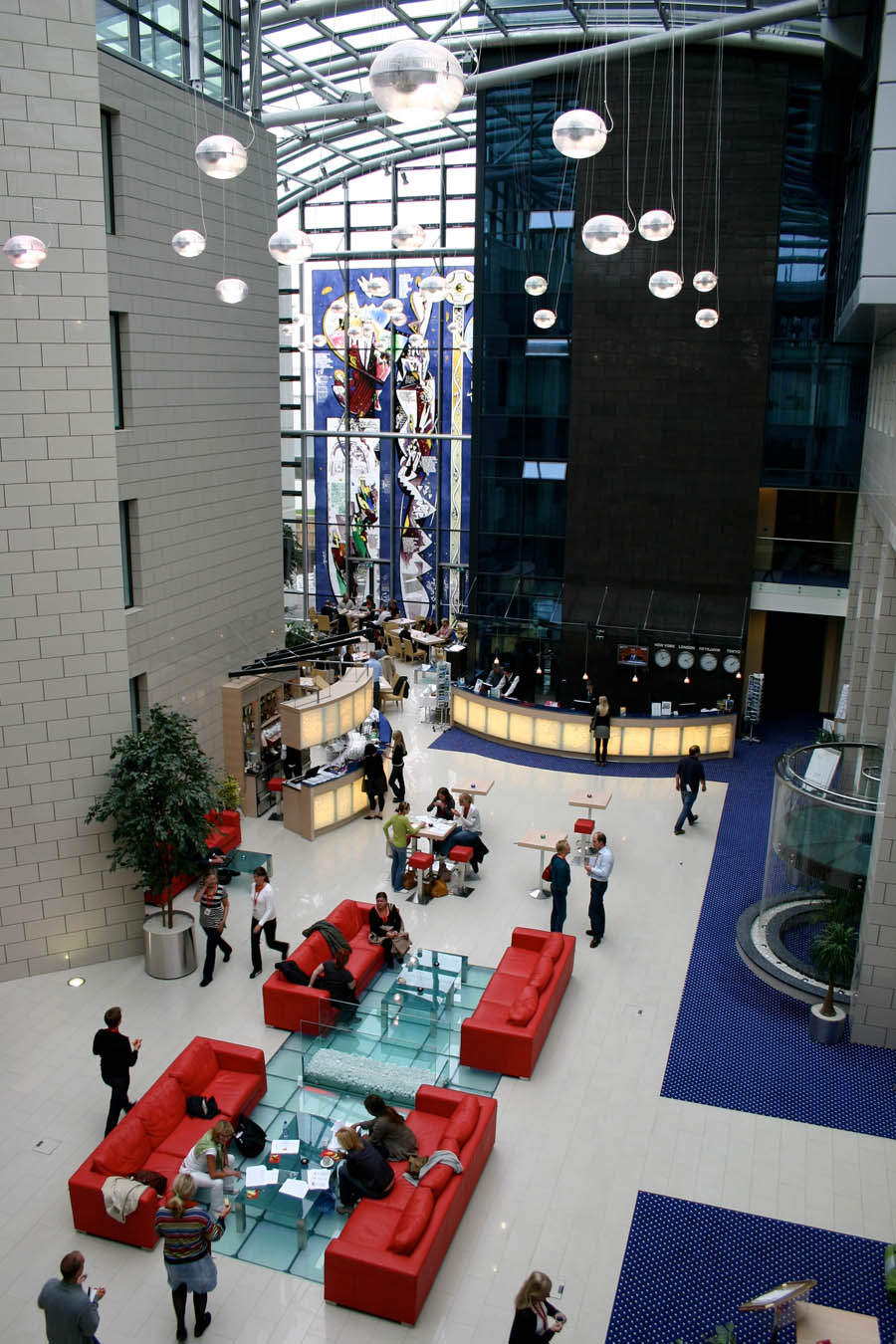 Vel upplýst starfsfólk . Mikilvægt að fylgjast vel með með nýjungum í hollustu og  umhverfismálum
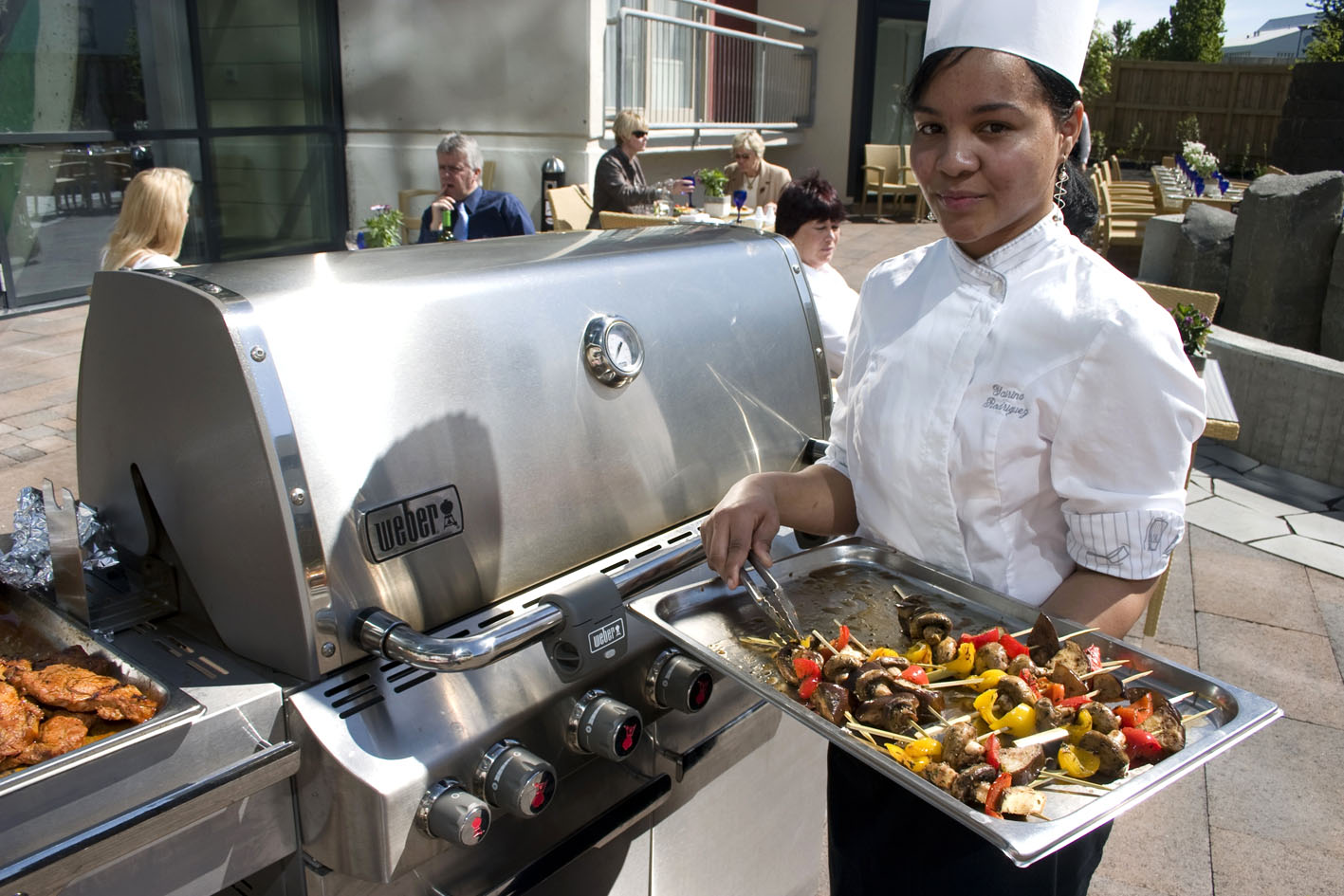 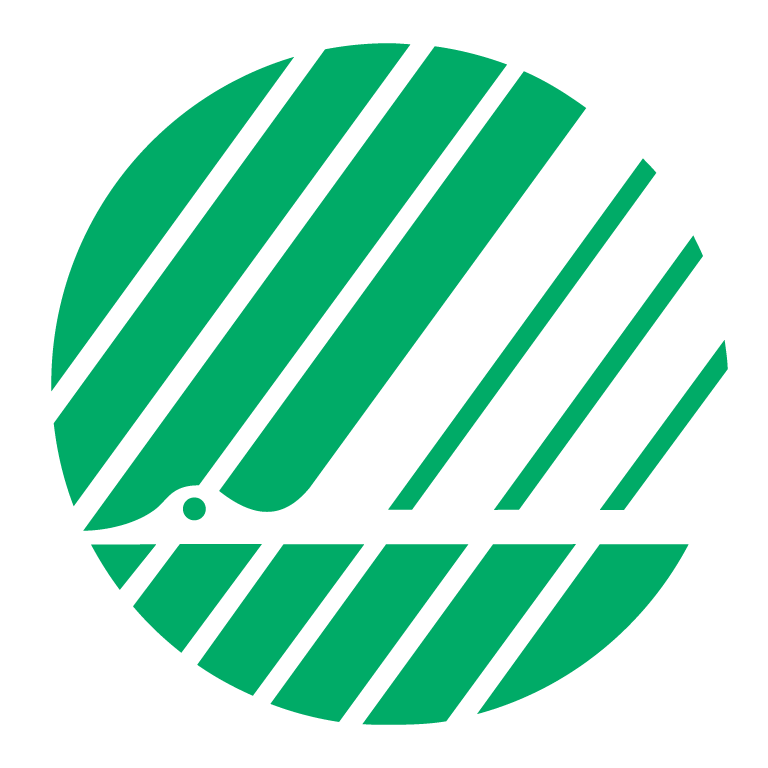 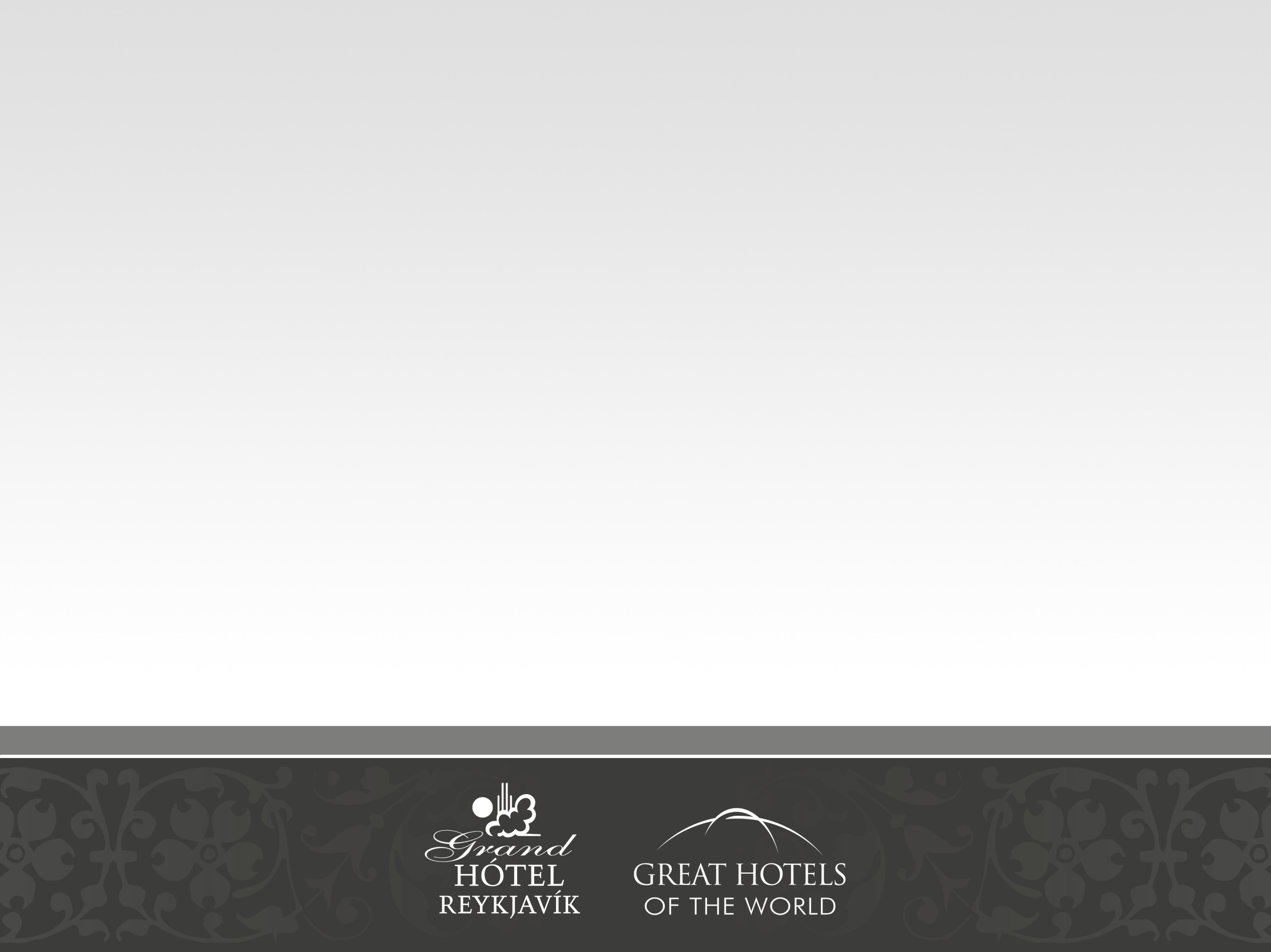 Hollar og góðar ráðstefnuveitingar
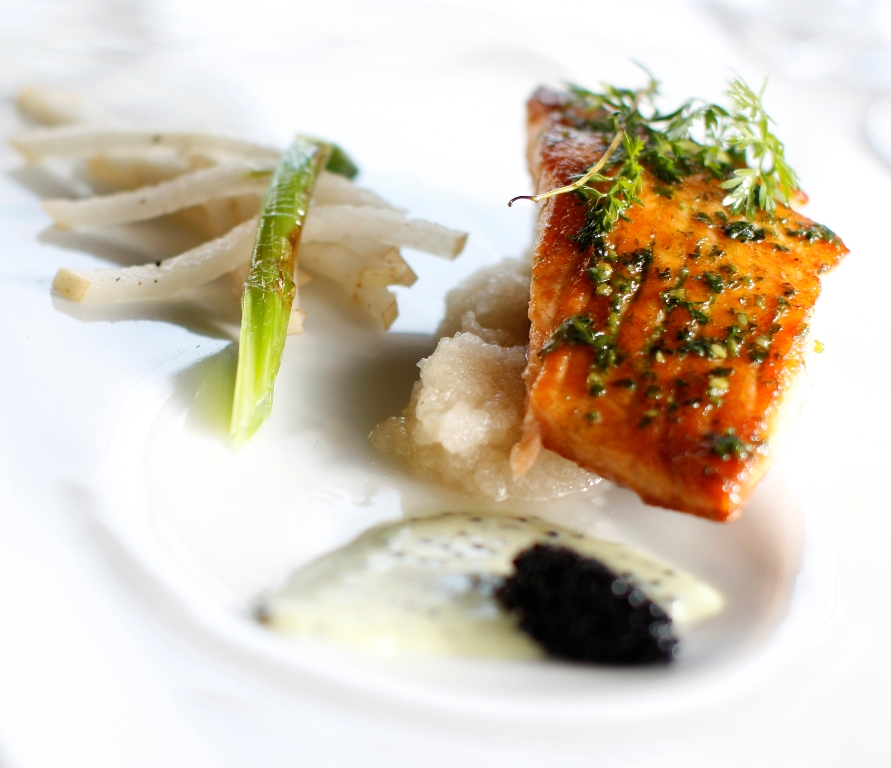 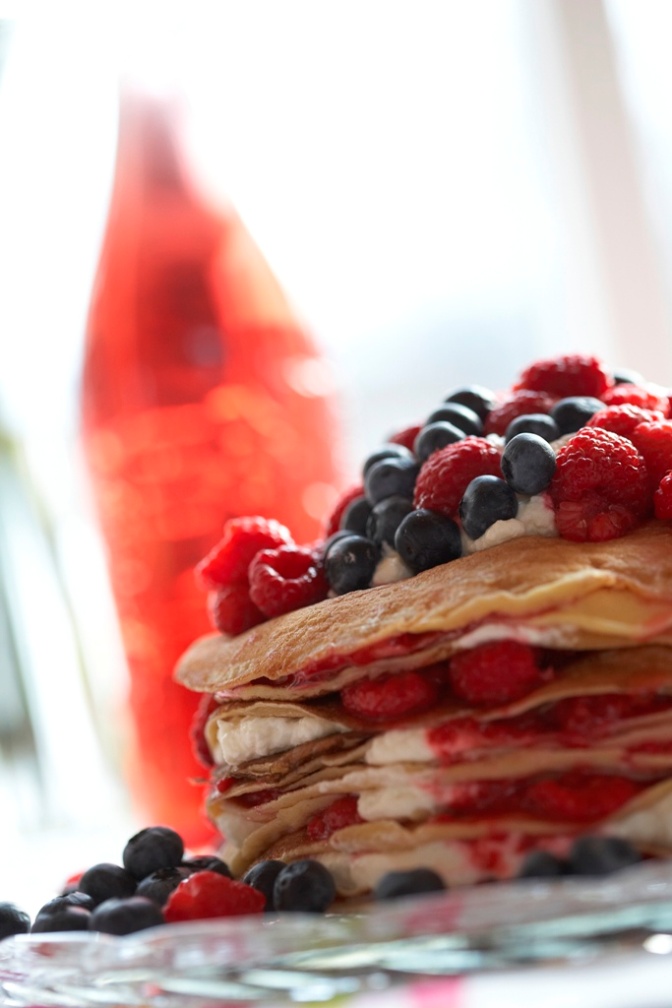 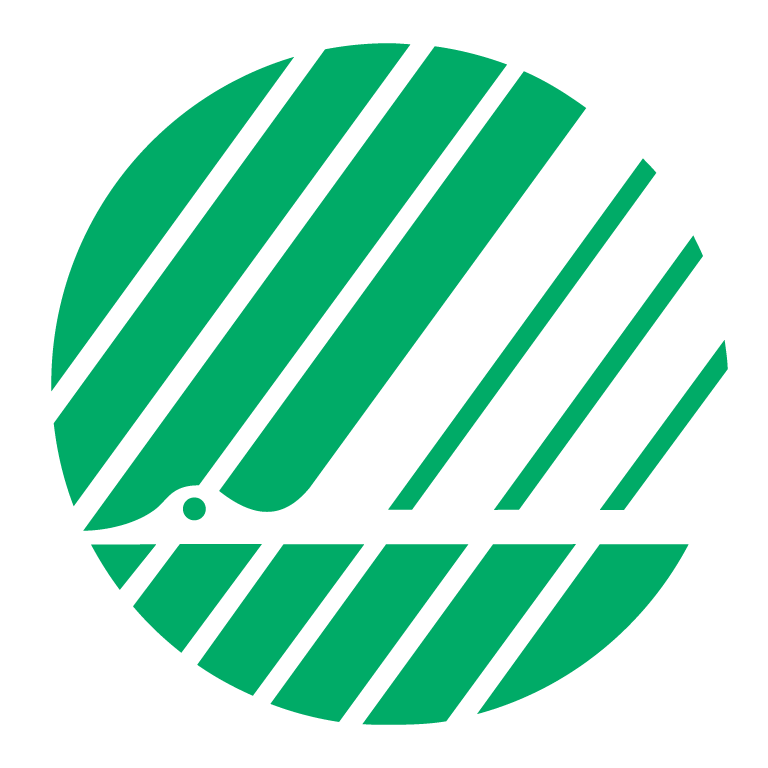 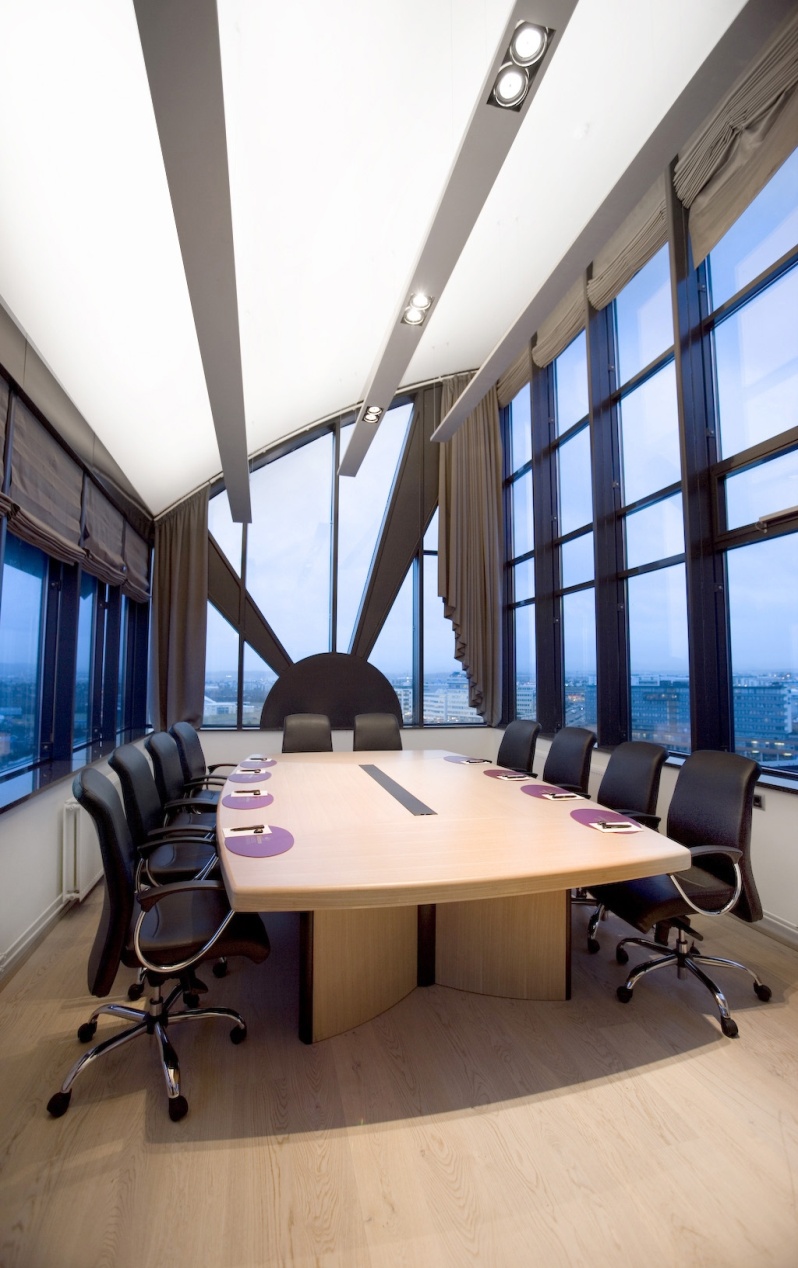 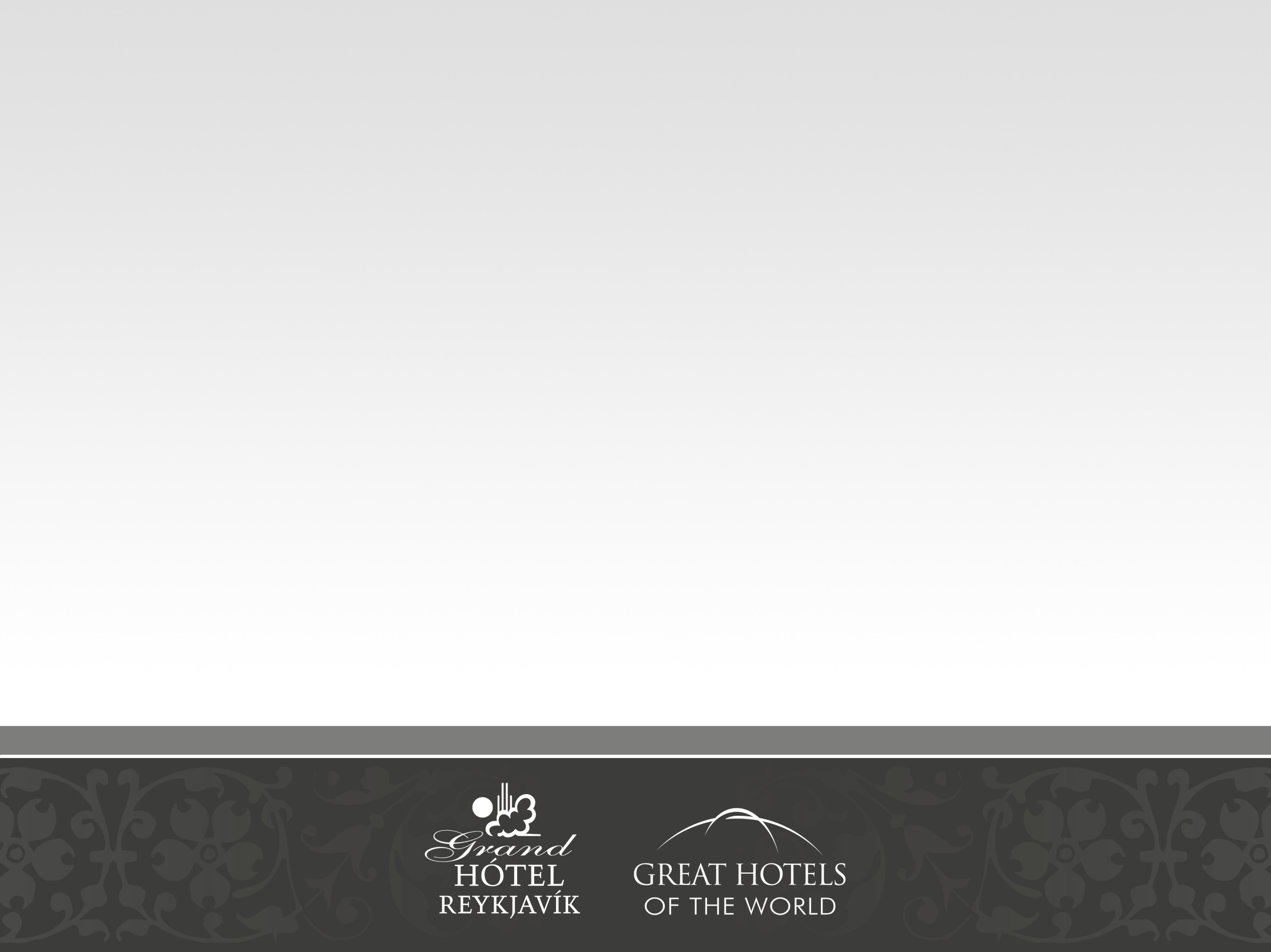 Ráðstefnur og fundir
14 mismunandi salir að stærð 
fundarherbergi og veisluaðstaða 
Frítt internet í sölum sparar pappír
Notum eingöngu vottaðan pappír og töflutúss
Einnota hlutir eru  ekki í boði
Bjóðum ferskt vatn í könnum
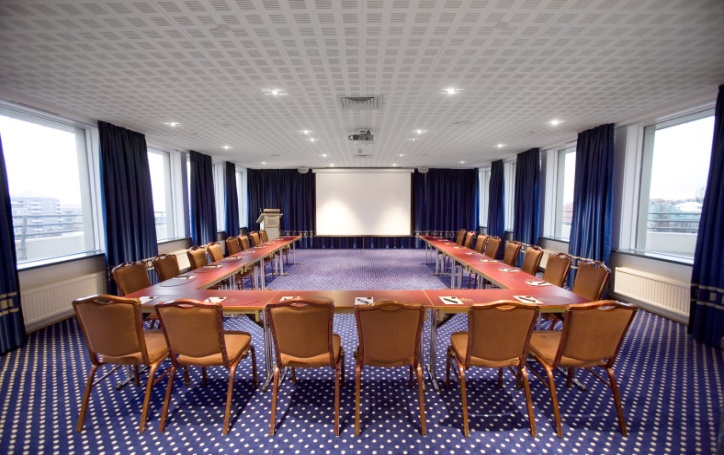 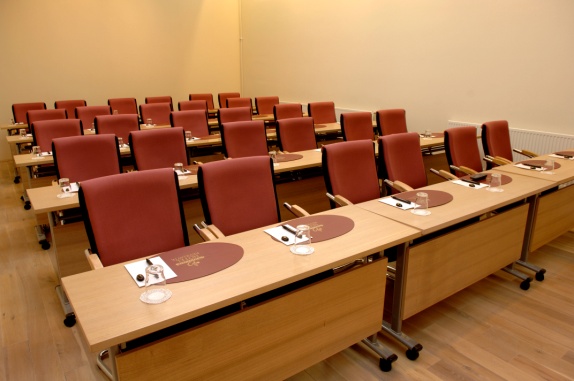 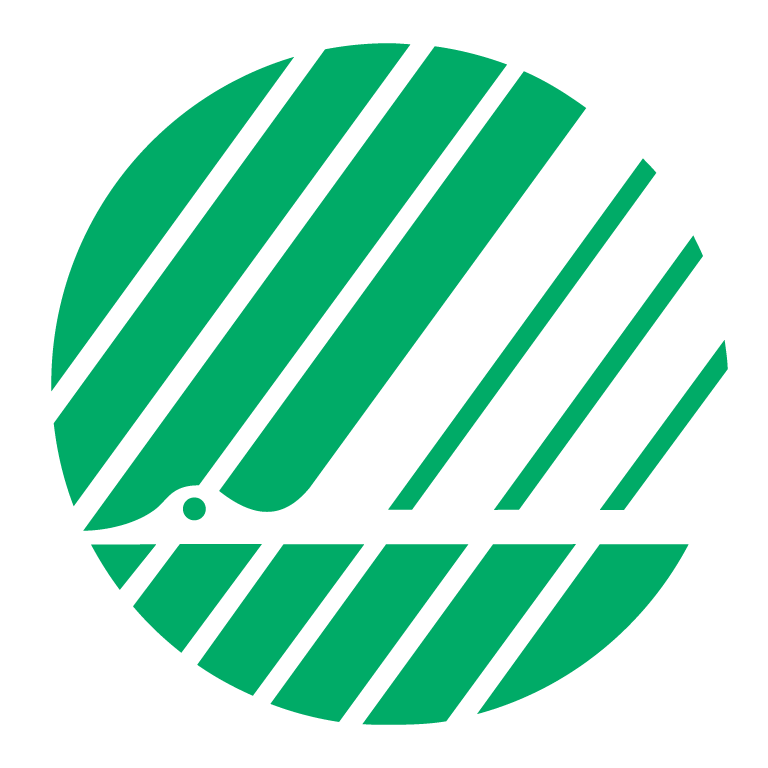 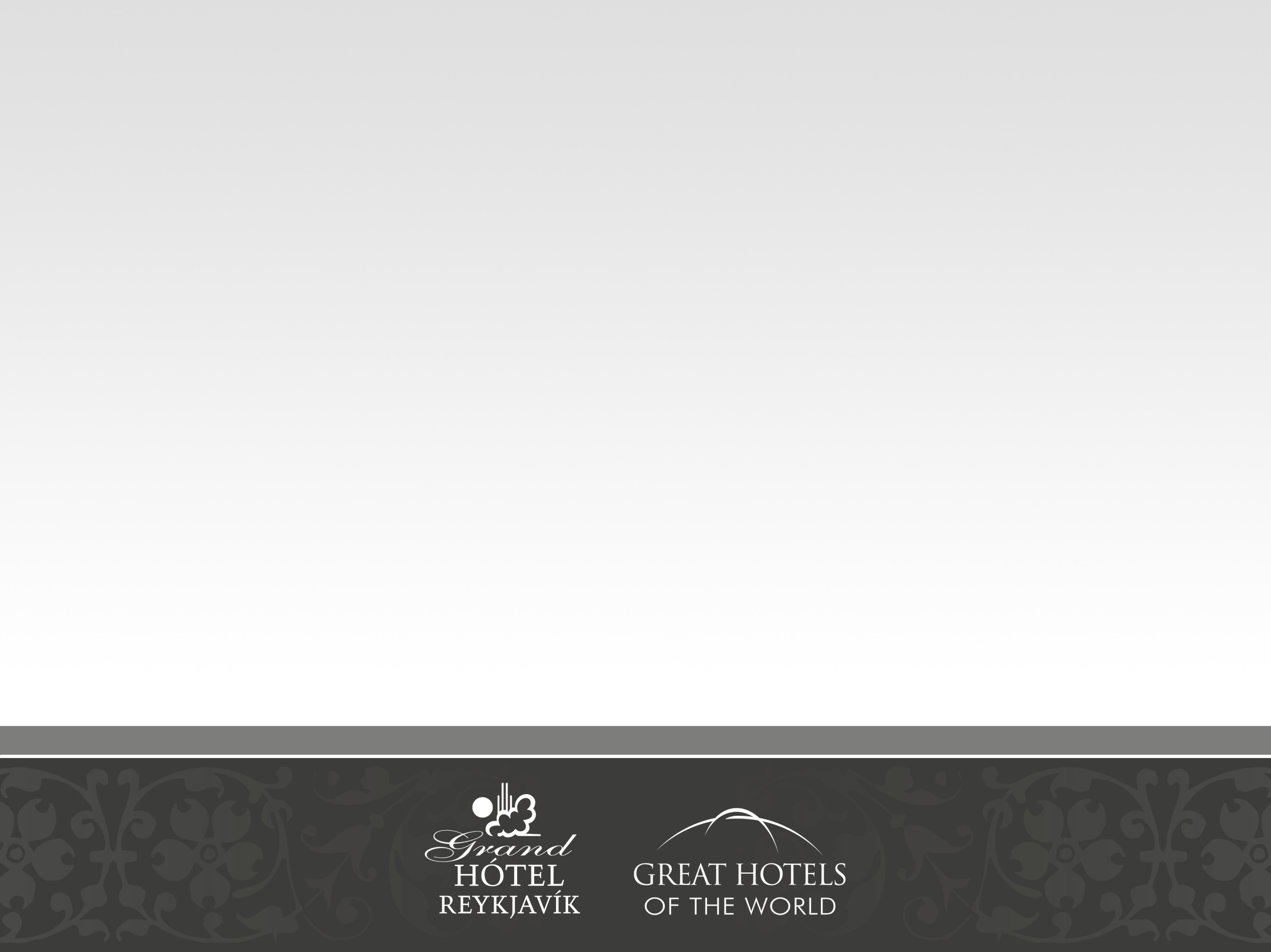 Íslensk hönnun og list
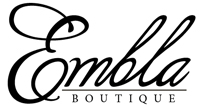 Íslensk herra og dömu ilmvötn
Leður  - roð - ull - silfur –skinn - hraun
Kynnum  íslenska hönnun, handverk
    listmuni  og skartgripi
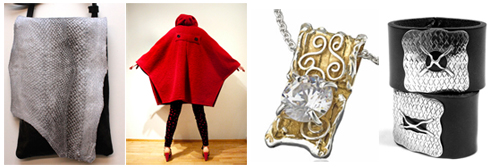 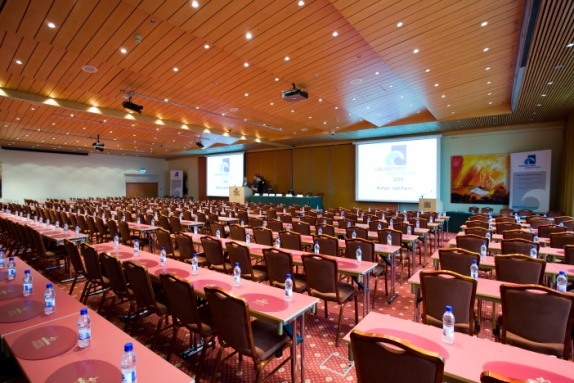 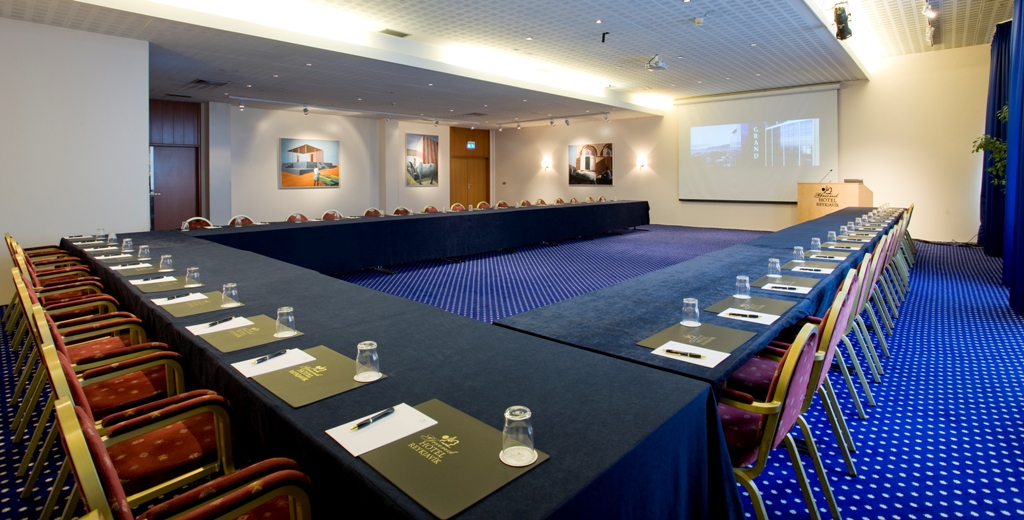 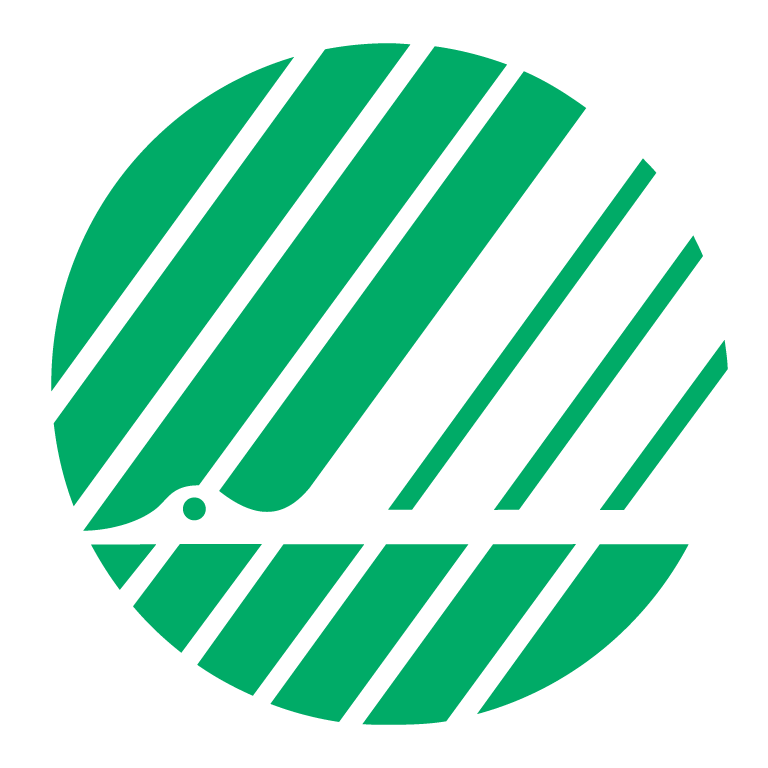 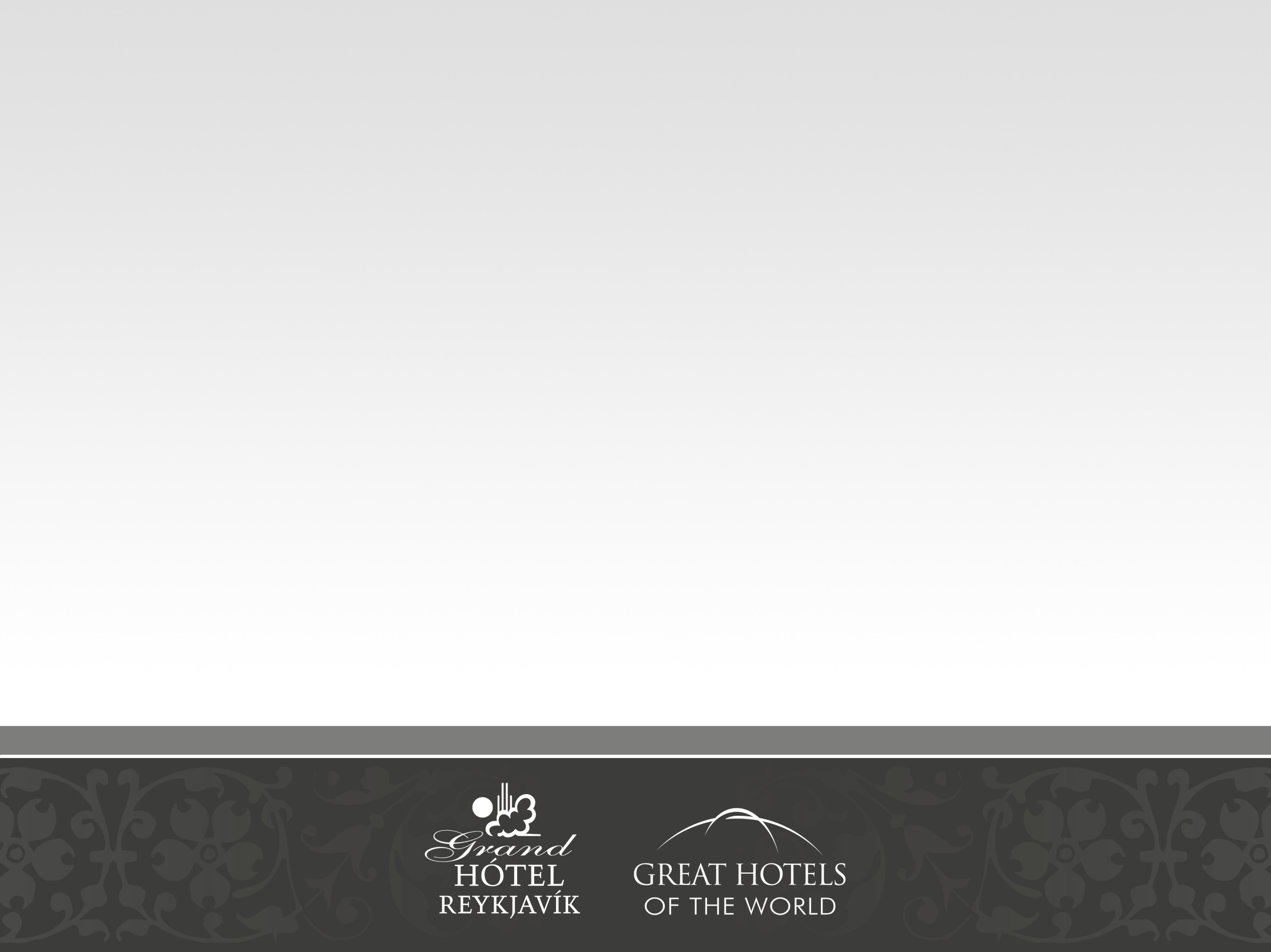 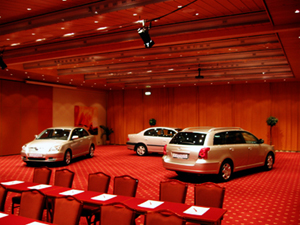 Lífleg starfsemi í húsinu
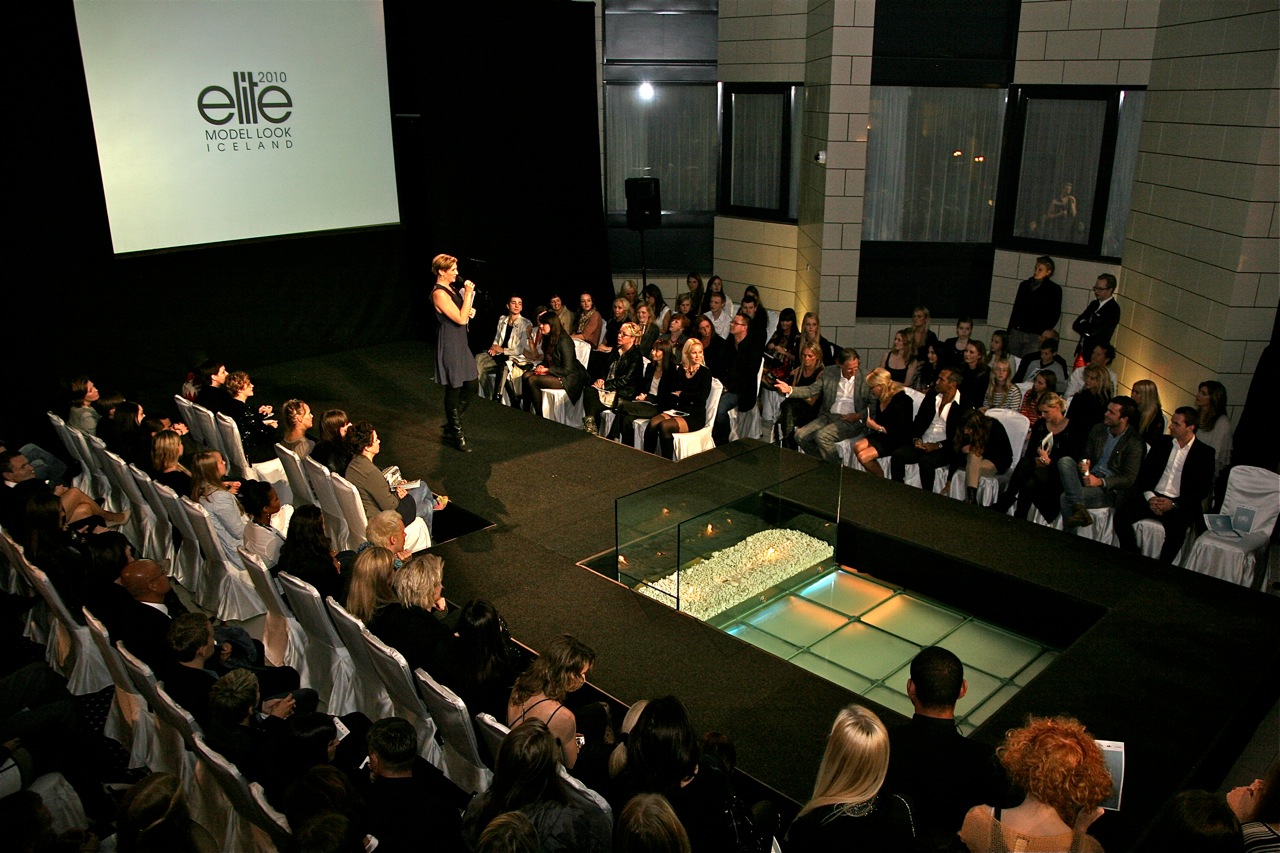 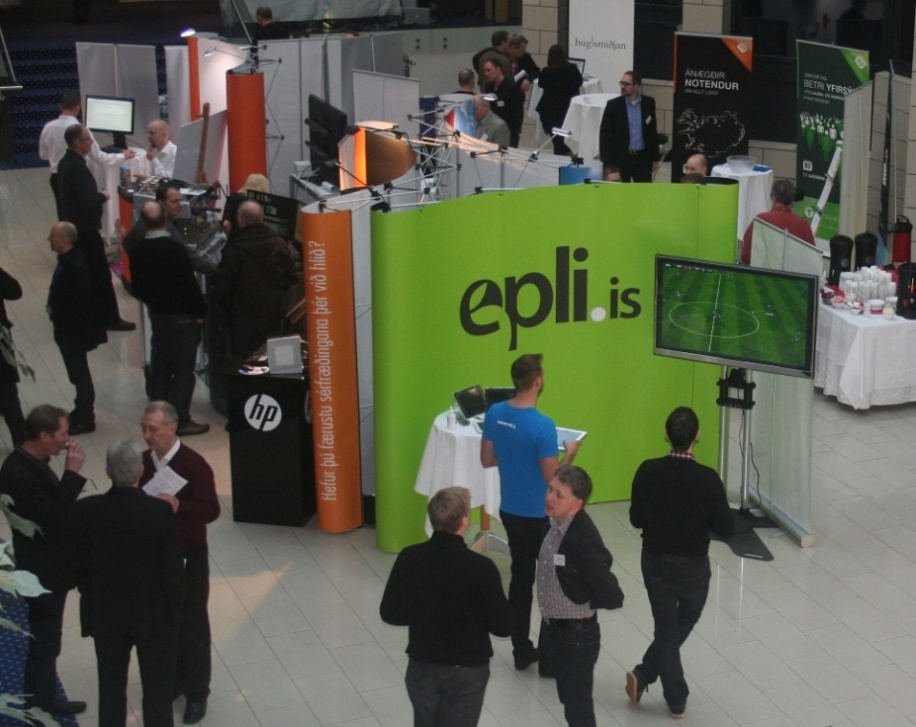 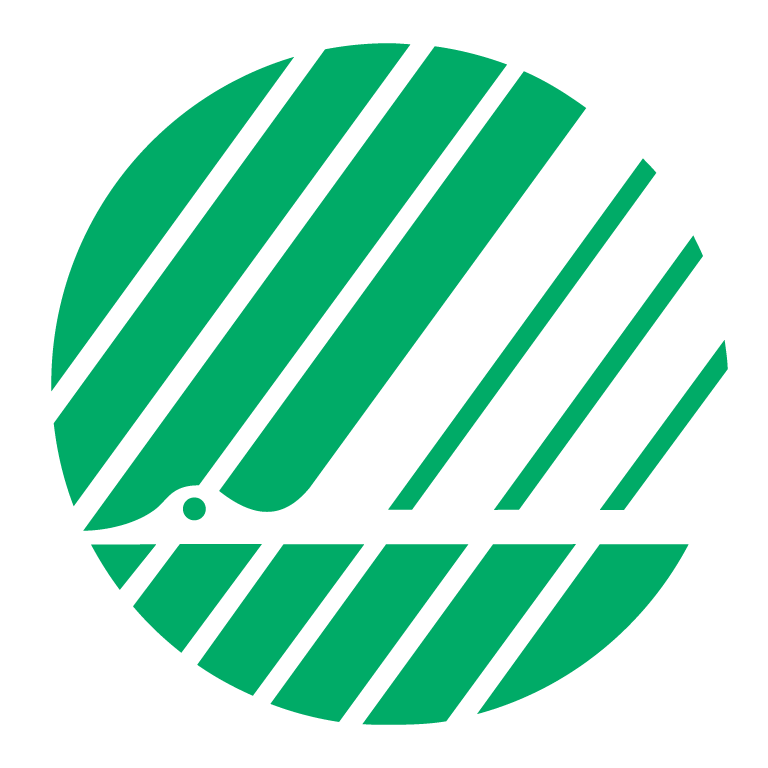 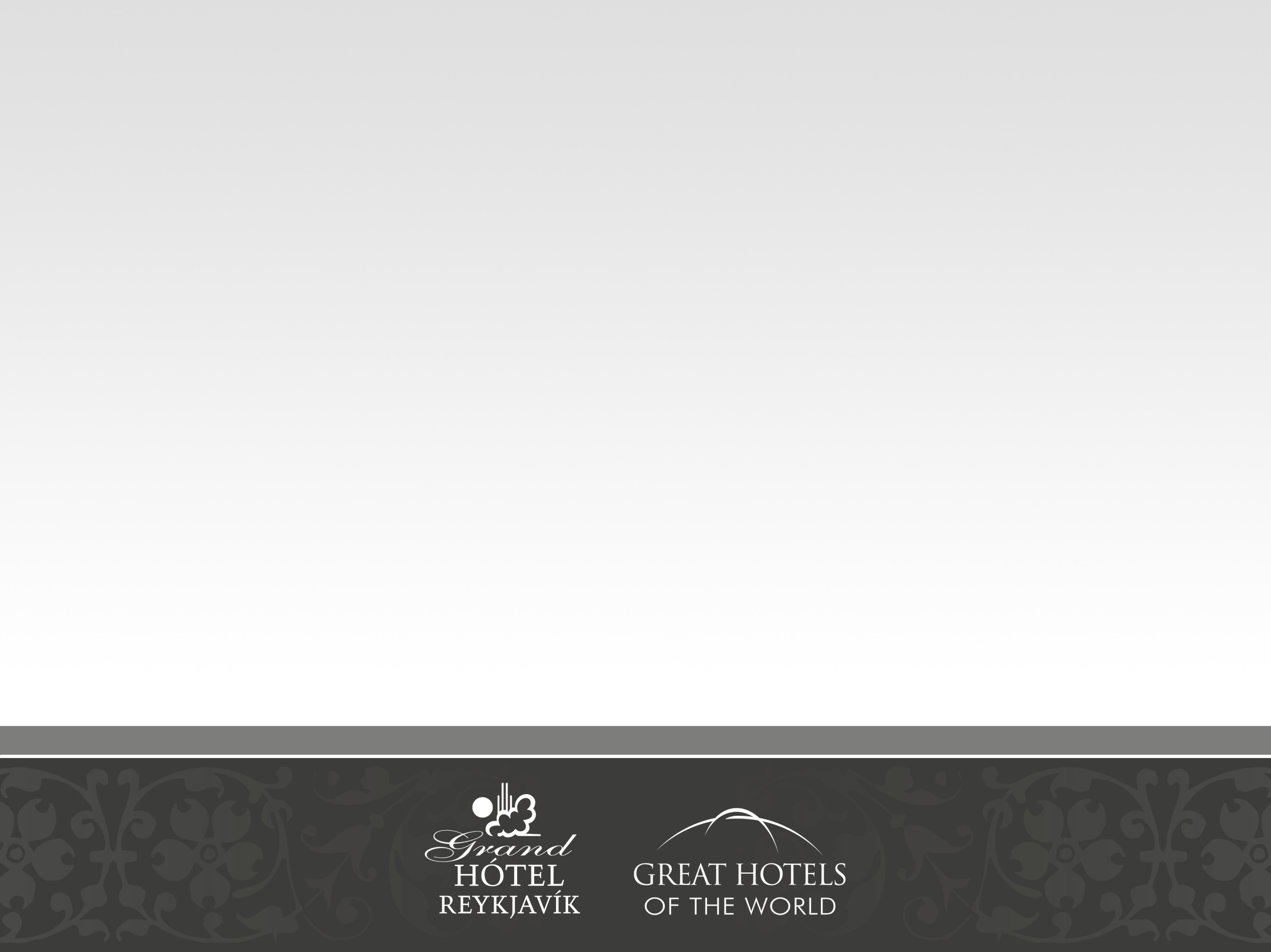 Allar lífsins stundir
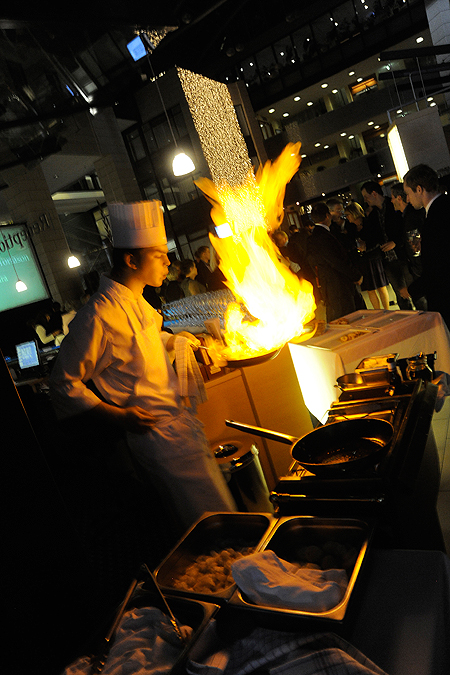 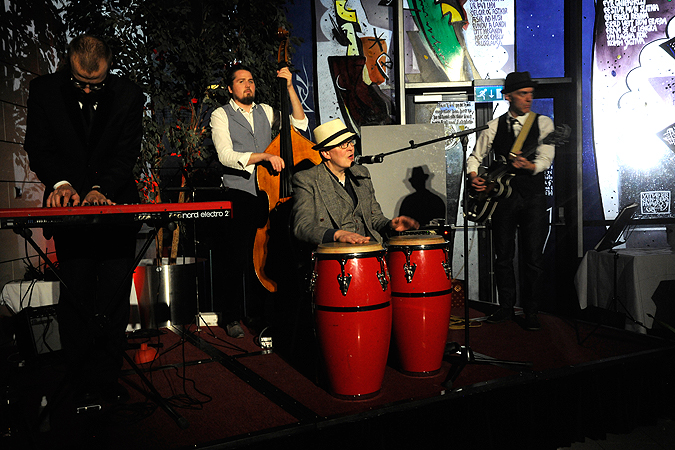 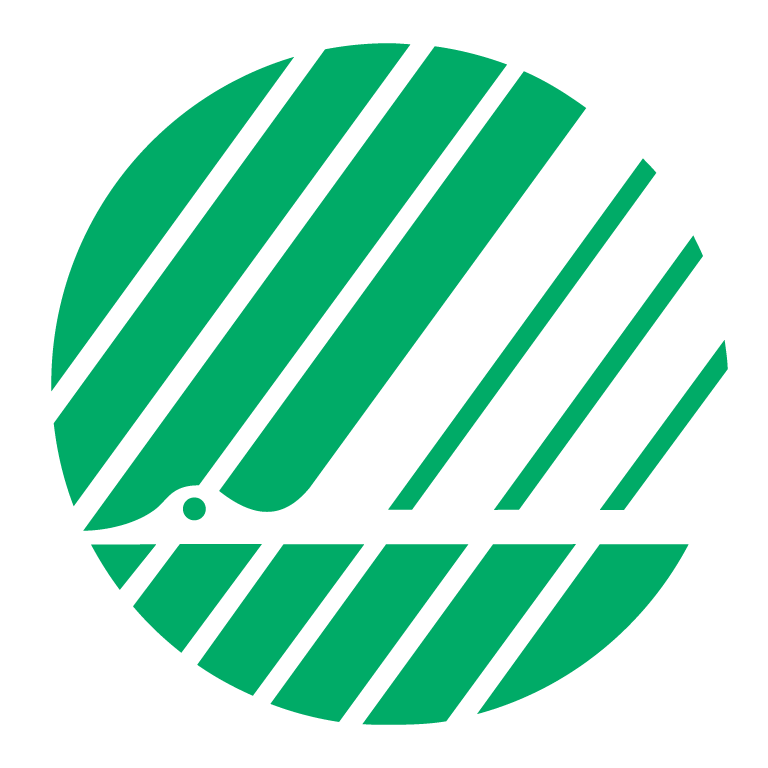 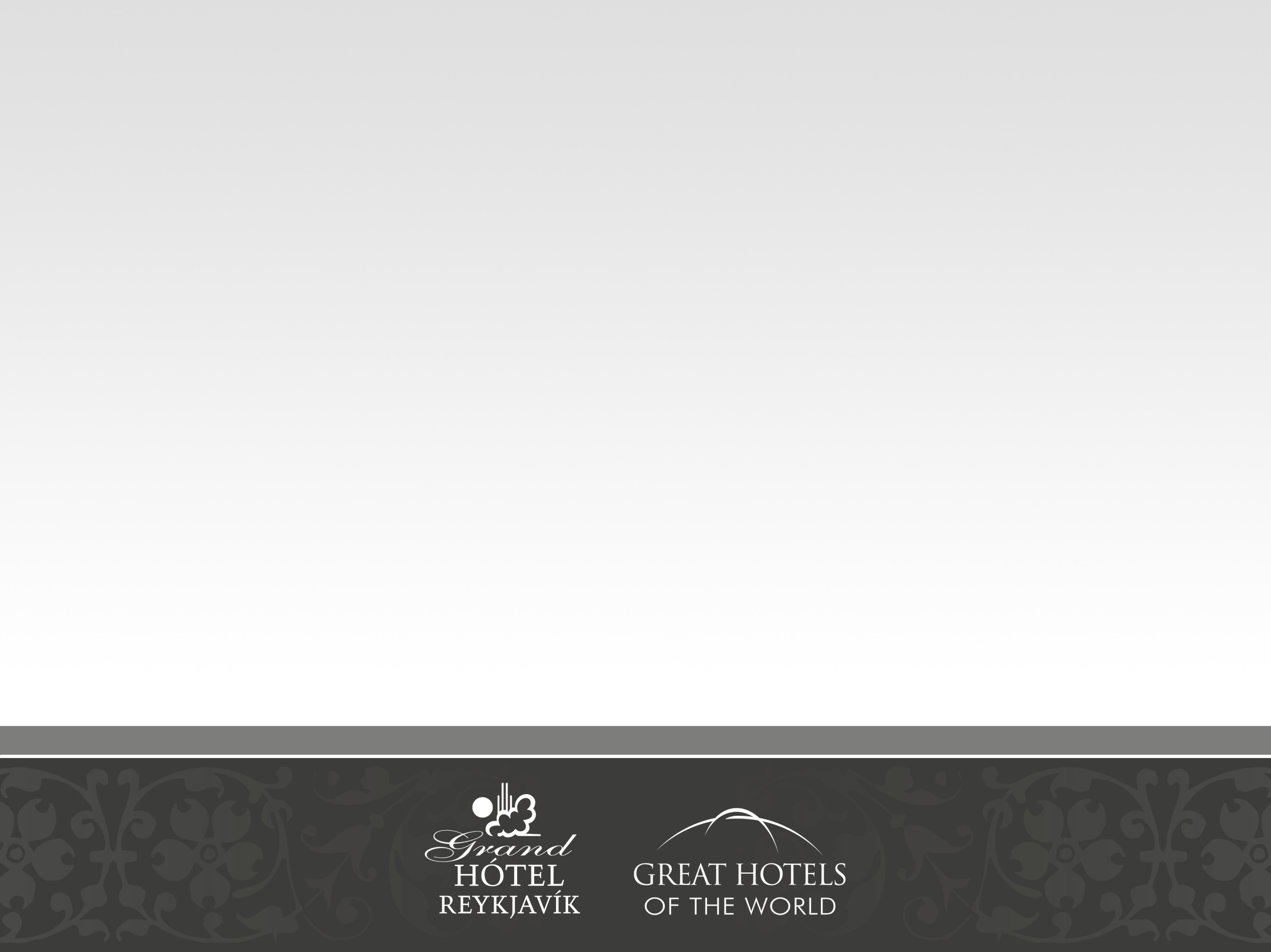 Viðburðir af öllu tagi
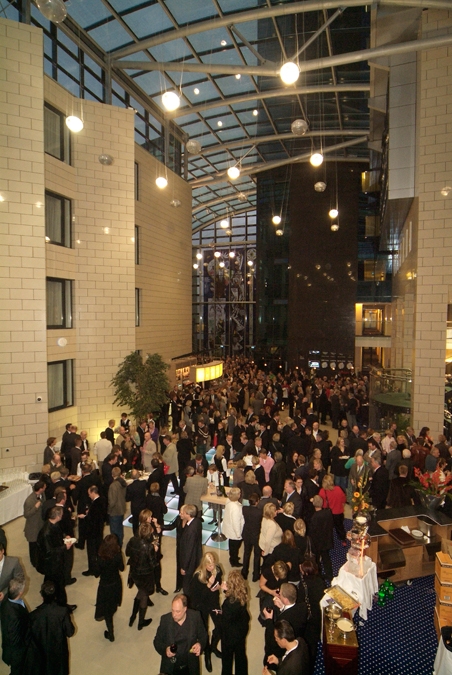 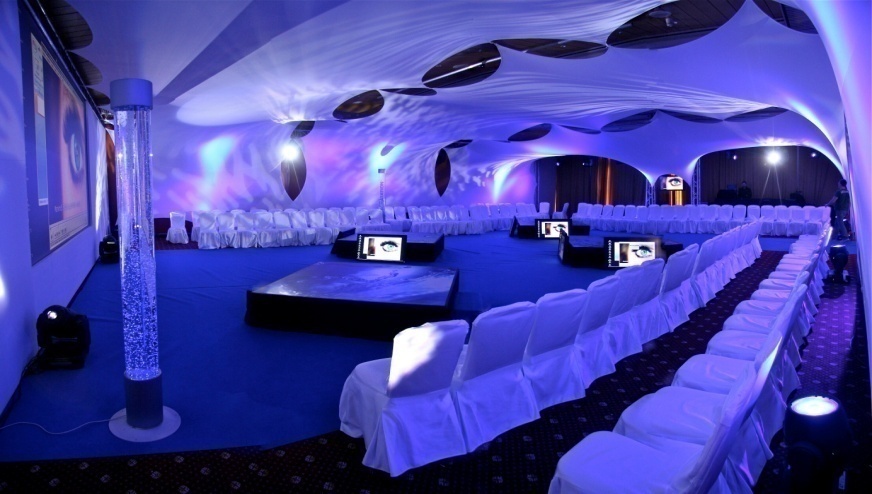 sýningar

 móttökur

 kvöldverðir

 fagnaðir

 hópefli

 ráðstefnur

 morgunverður
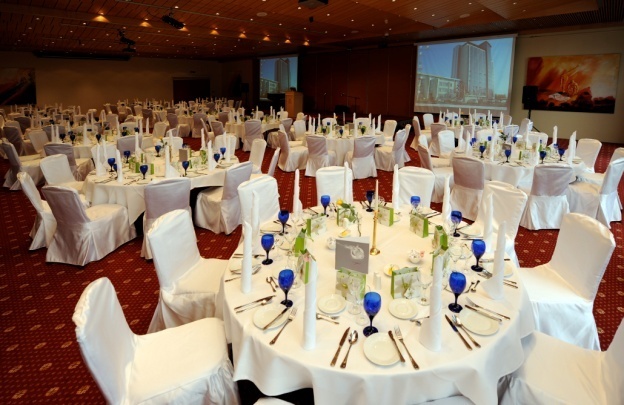 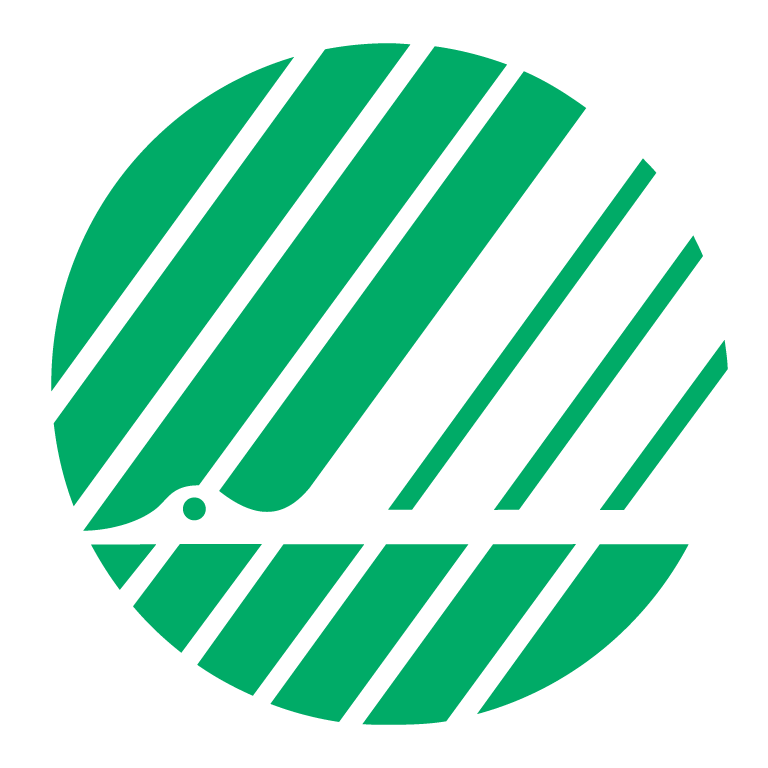 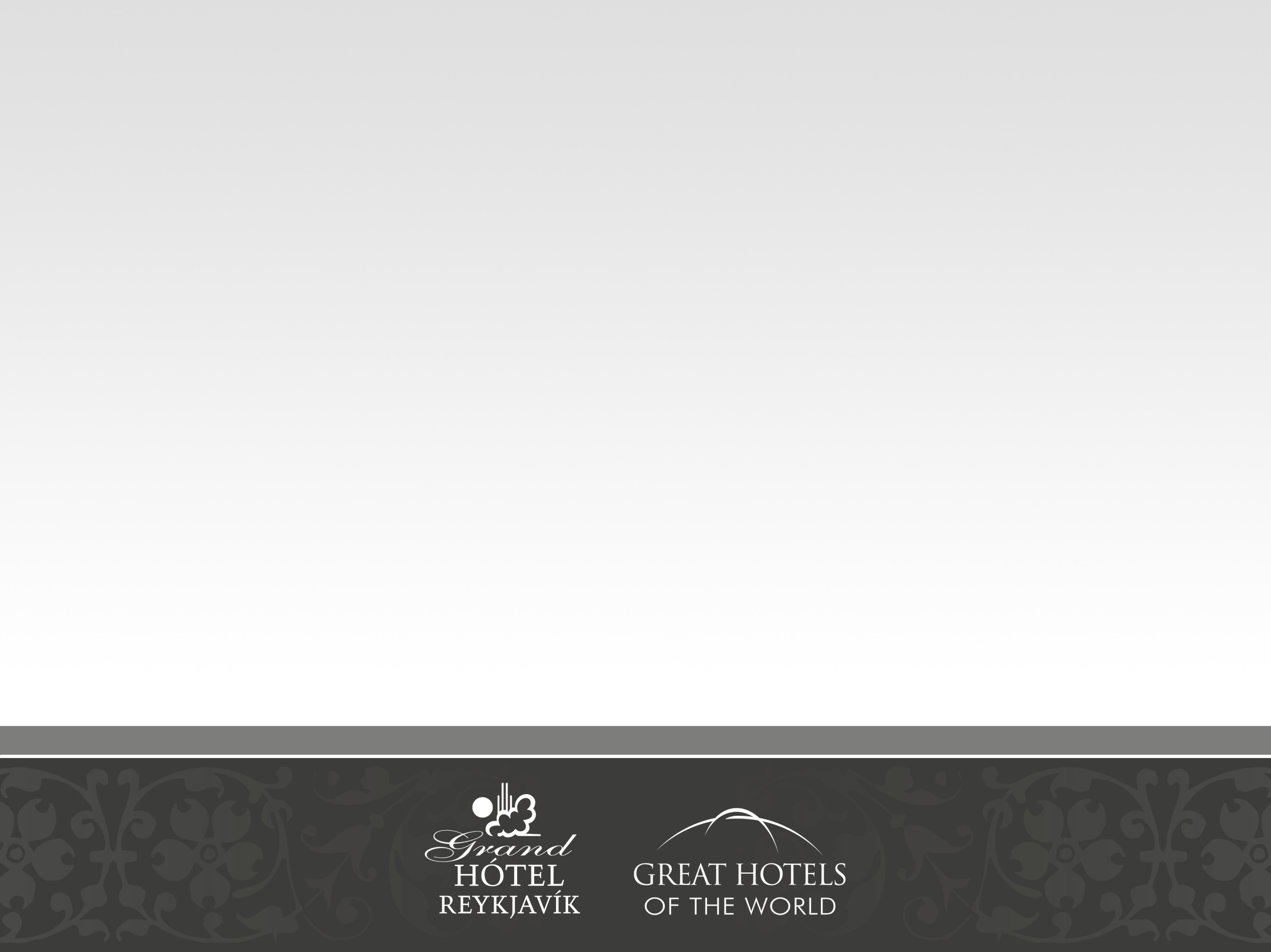 Reykjavík SPA
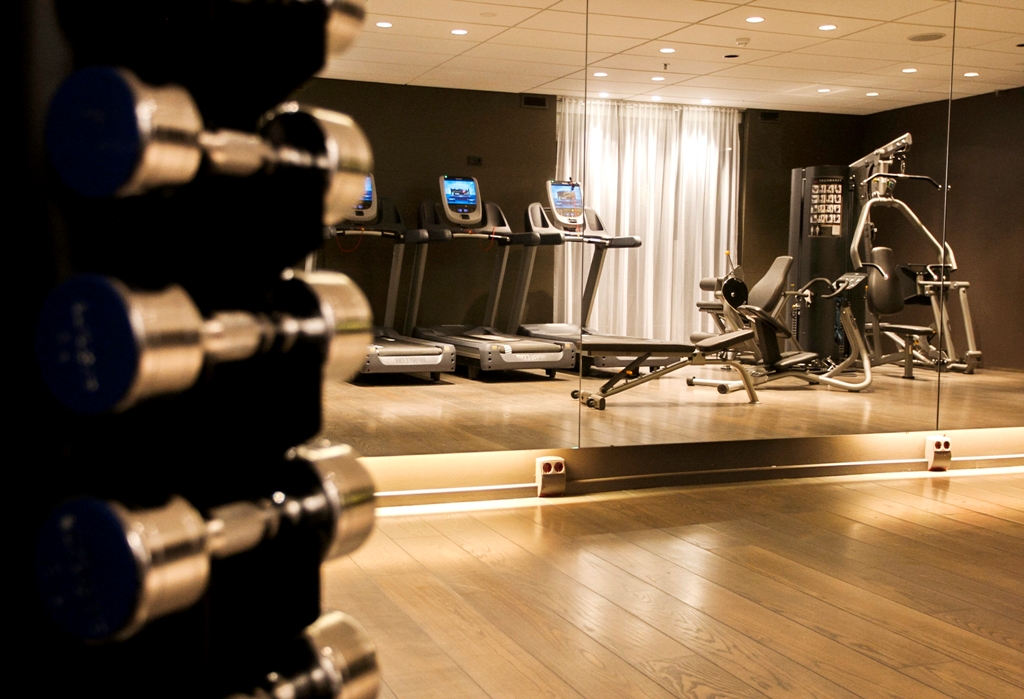 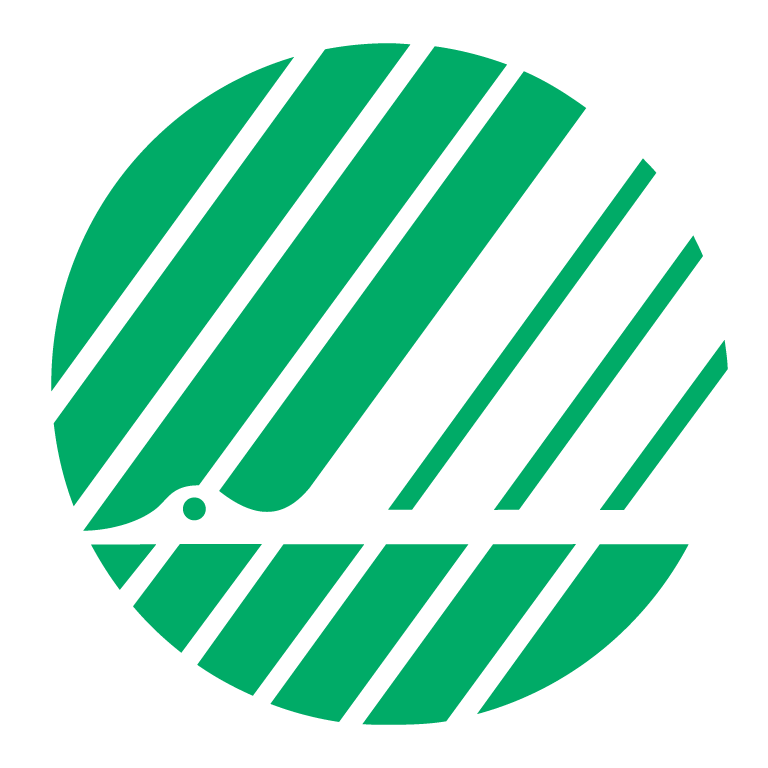 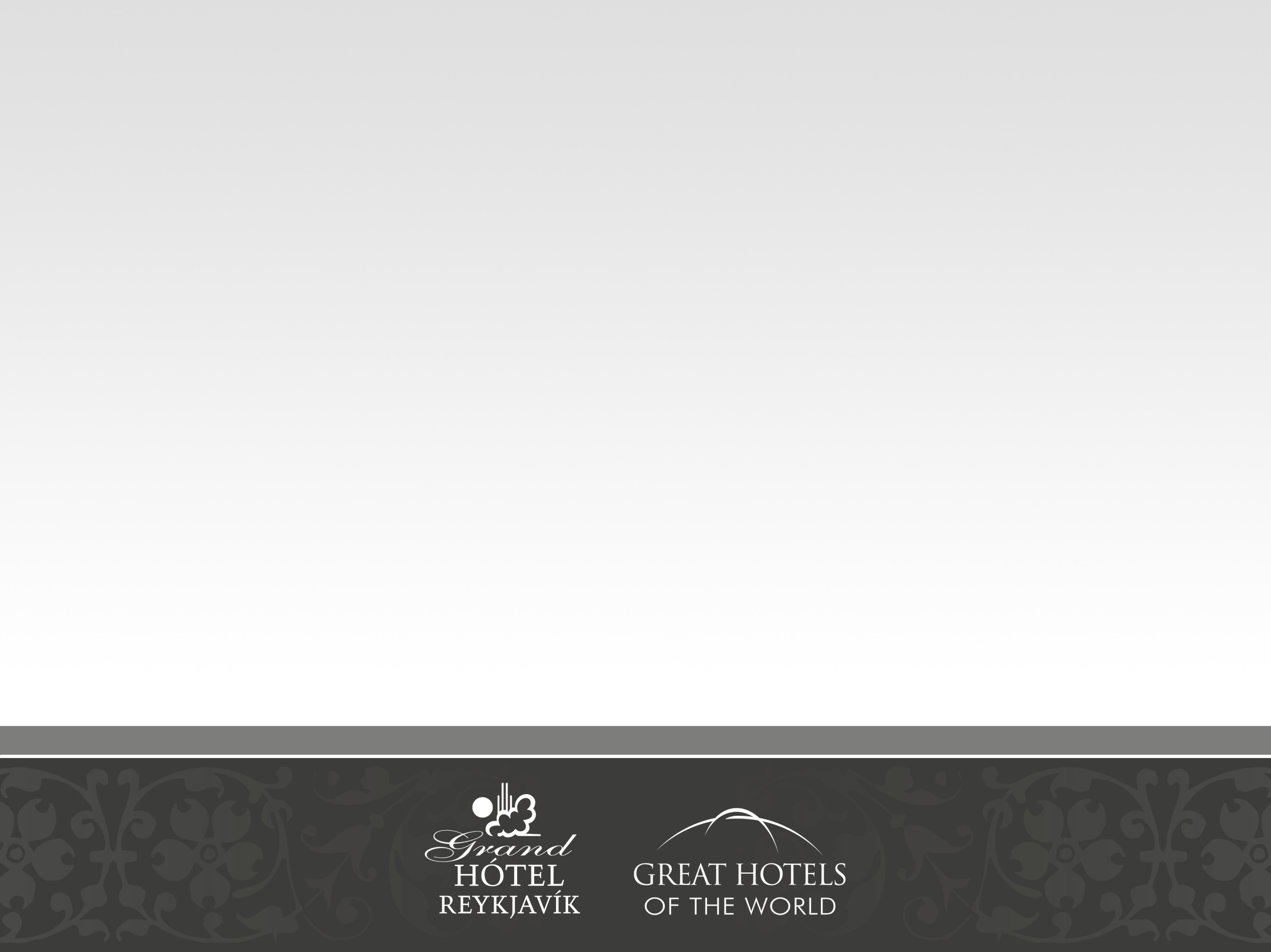 Svanurinn hvað svo ?
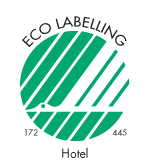 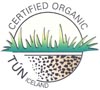 Hvernig getum við kynnt okkar
      viðskiptavinum hver við erum og  fyrir hvað við stöndum?
      Norðurlandabúar þekkja Svaninn evrópubúar og aðrir minna
      Evrópublómið - þekkt á markaði
      Kynning á Svaninum innanlands 
      ISO 14001 ekki það sama

      Grænt hagkerfi og innkaupastefna
       ríkisins frá mars 2009
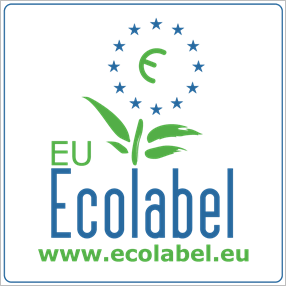 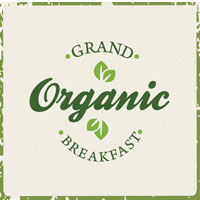 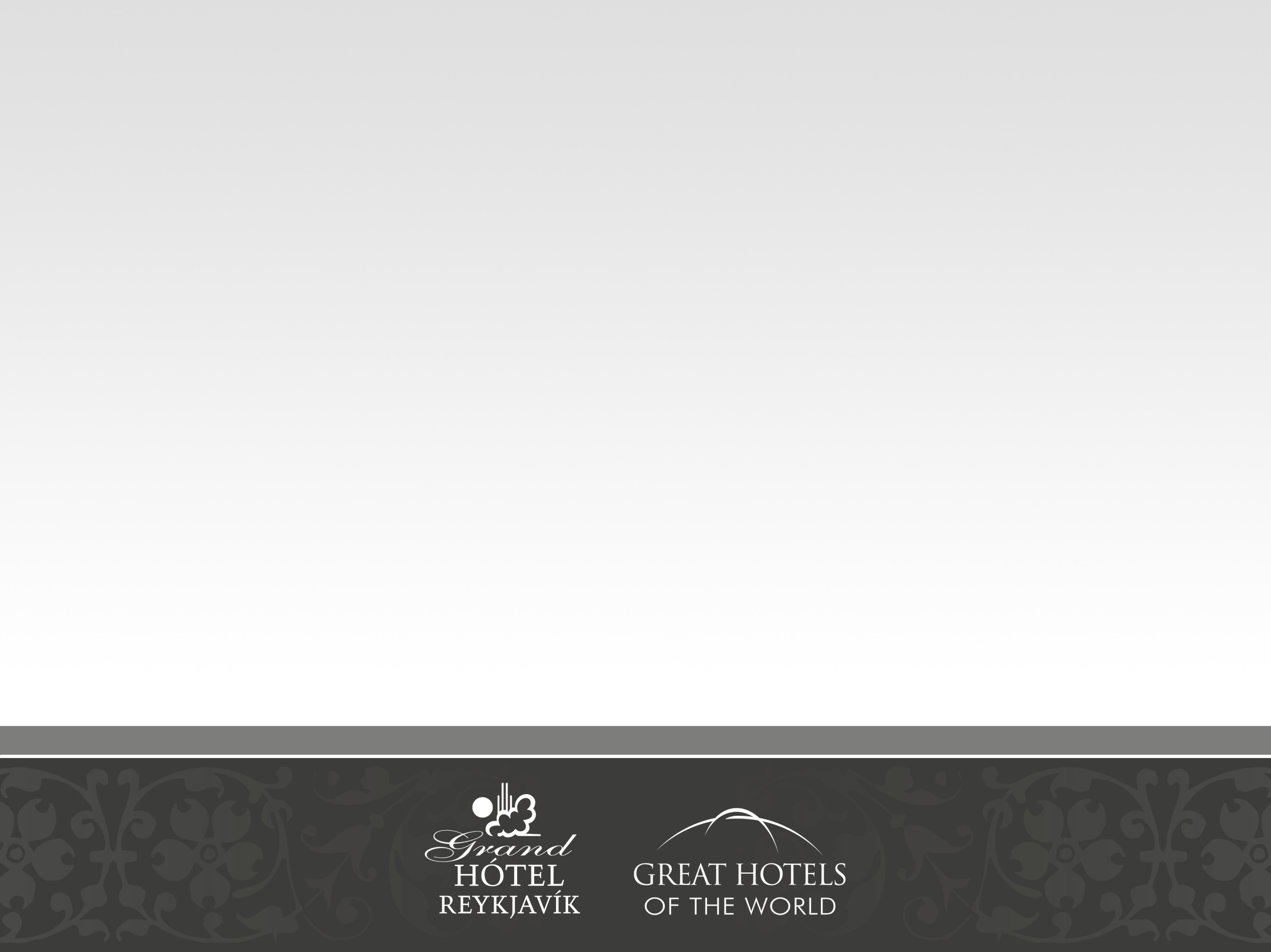 Græn spor – ný tækifæri
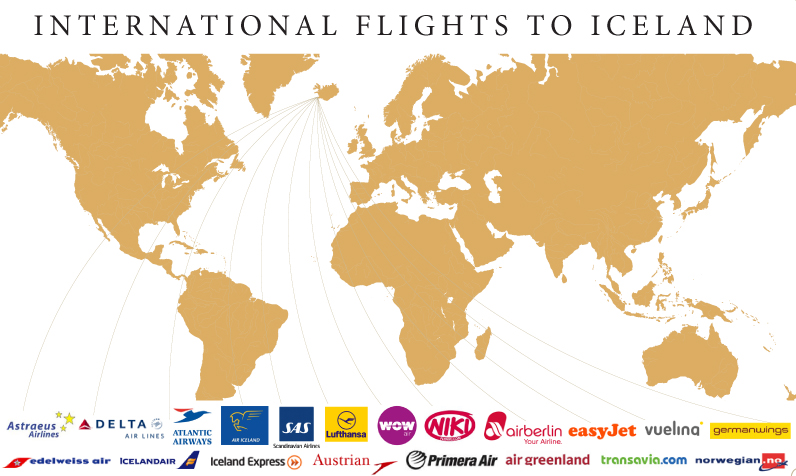 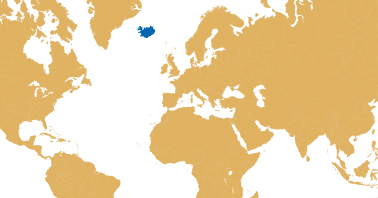 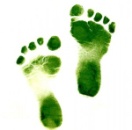 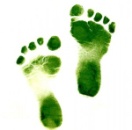 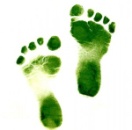 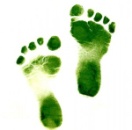 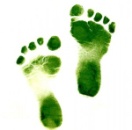 Ísland  - tækifæri til að taka þátt í umhverfisstarfi og efla græna ferðaþjónustu
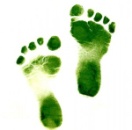 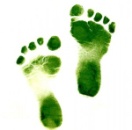 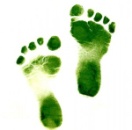 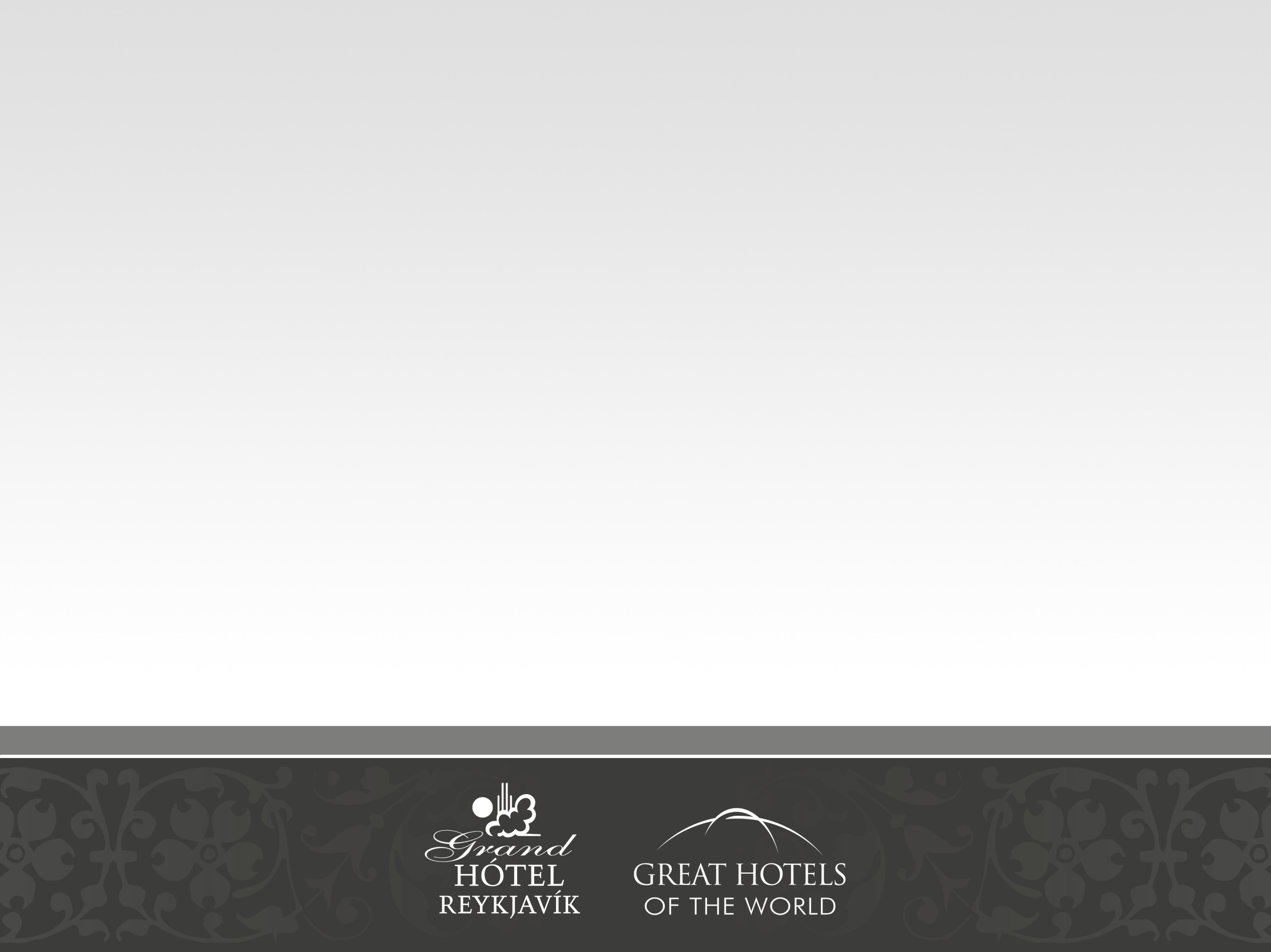 Við erum stoltir Svansleyfishafar
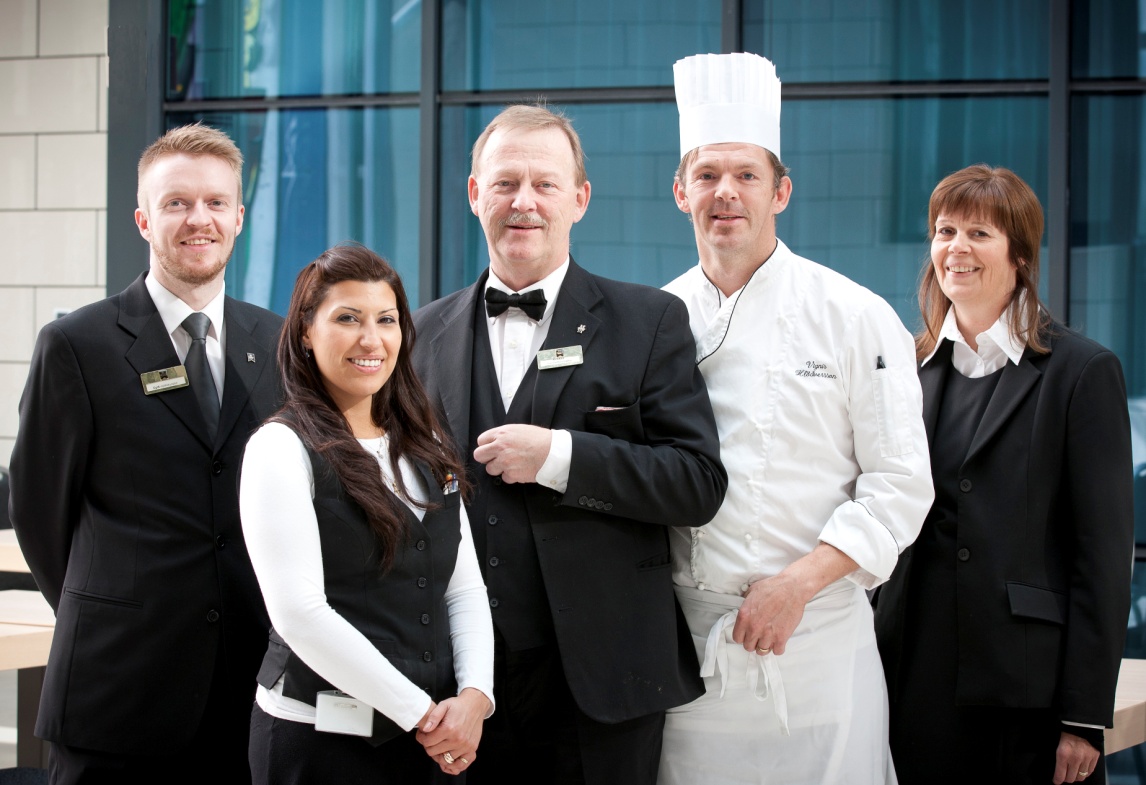 Vegferðin er rétt að byrja 
Við erum alltaf að læra 
Endurmenntun nauðsynleg   Fræðsla fyrir gesti mikilvæg 

Fylgja  eftir umhverfisstefnunni Heiðarleiki í orði og verki                                        
Framtíðin er björt með grænu
hagkerfi       
   
Grand Hótel Reykjavík
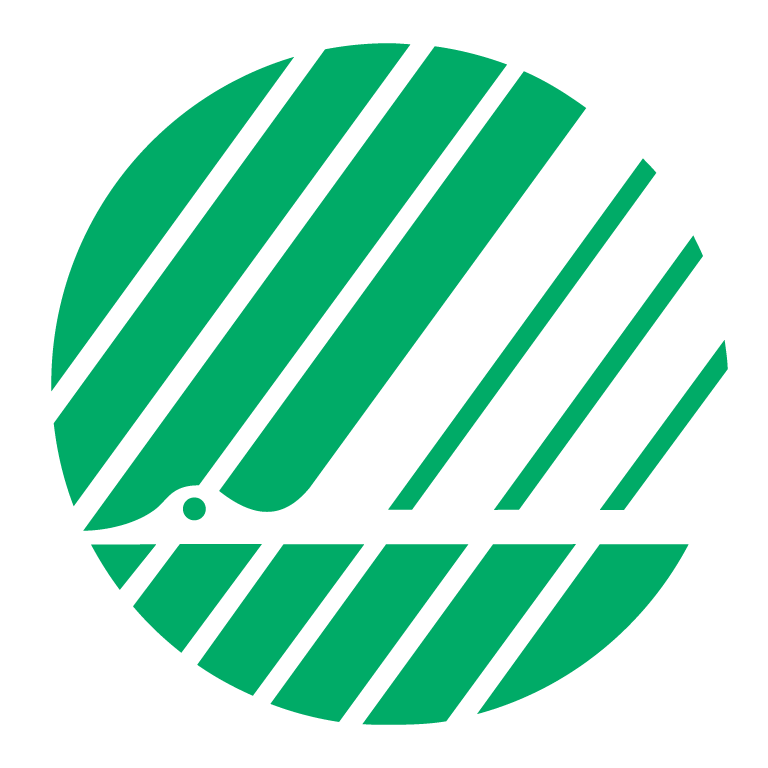 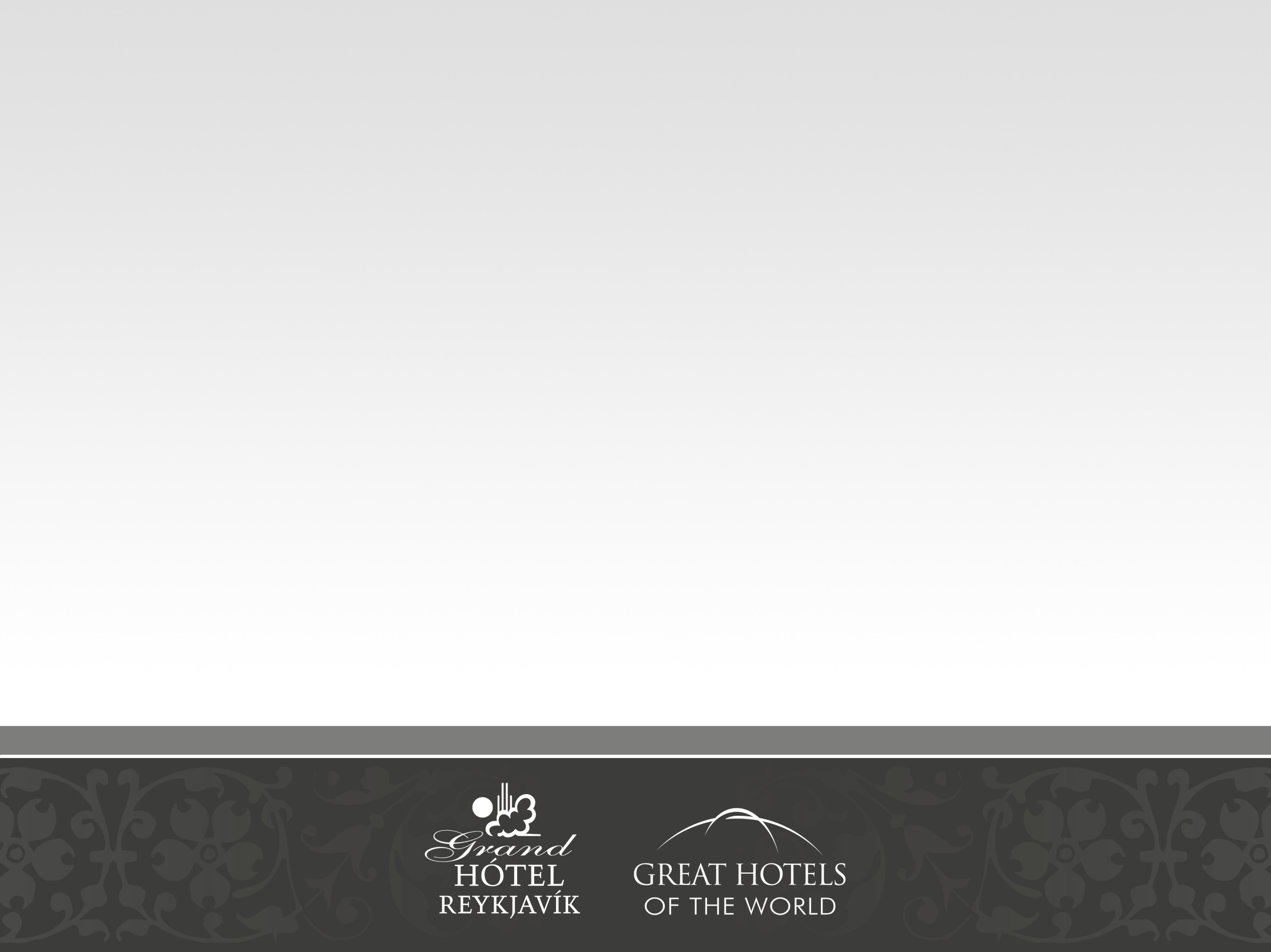 Grand Hótel Reykjavík
Takk fyrir
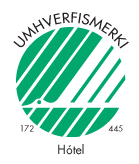 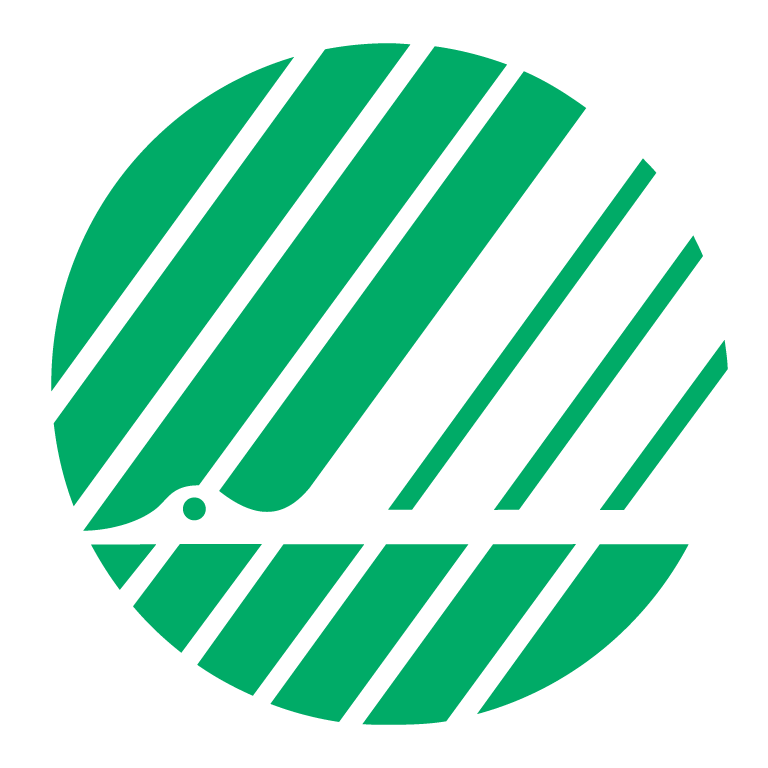